Лекція № 4
Тема: РЕКРЕАЦІЯ У ФІЗИЧНІЙ КУЛЬТУРІ РІЗНИХ ГРУП НАСЕЛЕННЯ
План
1. Активне дозвілля. Характеристика сфери рекреації у фізичній культурі. 
2. Поняття вільного часу, рекреації у фізичній культурі.
3. Стиль життя і здоров’я людини.
4. Рухова активність і здоров’я людини.
5. Наукові основи фізичної рекреації.
6. Методи визначення рухової активності людини.
7. Регуляція маси тіла як основа мотивації до активного способу життя.
8. Контроль показників фізичного стану в процесі фізкультурно-оздоровчих занять.
9. Рекреаційні заняття у фізичному вихованні різних груп населення (самостійно - див. Практ. Роб.).
1. Активне дозвілля. Характеристика сфери рекреації у фізичній культурі
З часу незалежності нашої держави у сфері фізичного виховання і спорту склалася принципово нова ситуація. Критичний стан здоров’я населення, пов’язаний із несприятливими факторами, низьким рівнем рухової активності населення потребує невідкладних заходів, щоб подолати кризу у фізичному вихованні населення. 
Фізична культура як складне явище, яке спрямовано на реалізацію соціальних, оздоровчих, виховних, освітніх та інших функцій диференціюється за такими специфічними напрямками: 
1. Спорт (вищих досягнень і масовий спорт). 
2. Фізичне виховання. 
3. Фізична рекреація. 
4. Фізична реабілітація. 
5. Кондиційне тренування.
ГІПОКСИЧНЕ ТРЕНУВАННЯ
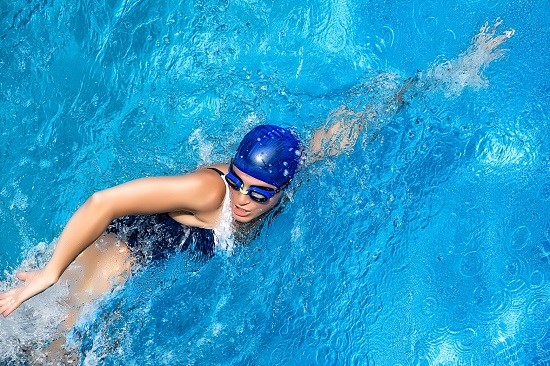 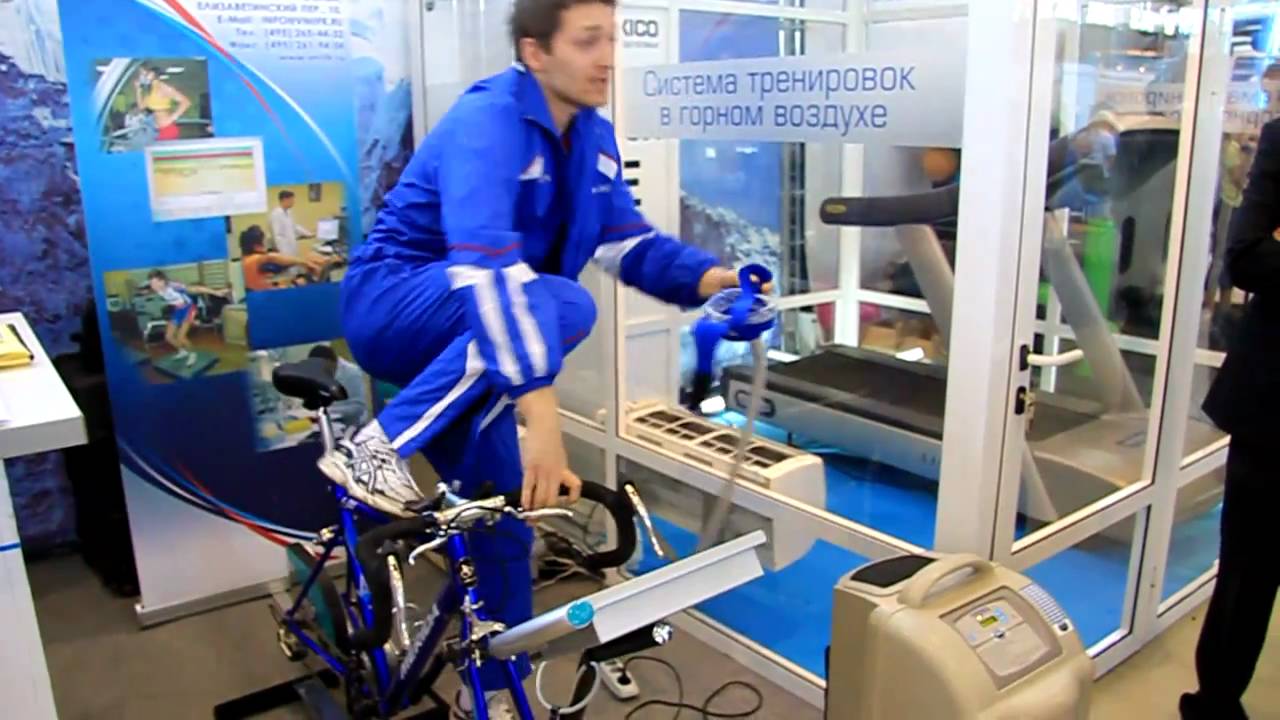 ТЕРЕНКУРИ
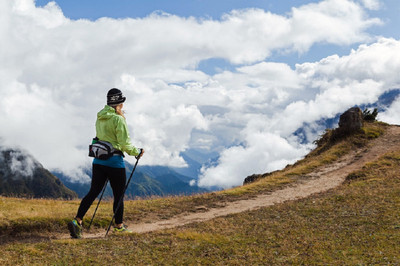 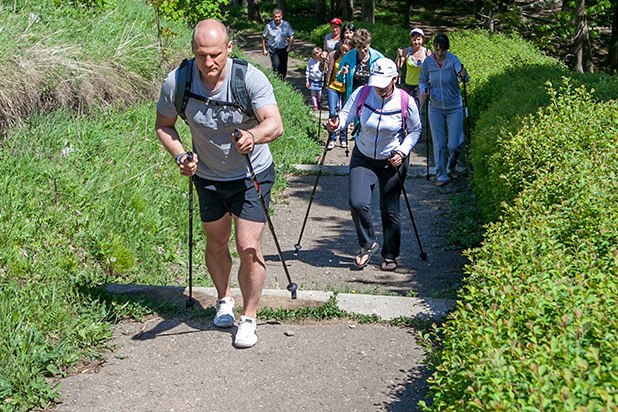 Фізична рекреація – це вид фізичної культури: використання фізичних вправ, а також видів вправ у спрощених формах для активного відпочинку людей, отримання задоволення від цього процесу, розваг, зміни видів діяльності, залишити осторонь щоденні види трудової, побутової, спортивної, військової діяльності (Ю.Ф. Курамшин, 2003). 
До рекреативних форм відносять фізкультурно-спортивні розваги, туристичні походи з нефорсованими навантаженнями, заняття фізичними вправами, видами спорту тощо, що забезпечує здоров’я, повноцінний відпочинок, сприяють задоволенню потреб, пов’язаних із змістовними розвагами. 
Виокремлюють багато ознак, що складають основний зміст фізичної рекреації: 
 базується на руховій активності; 
- як головний засіб використовують фізичні вправи; 
- здійснюється у вільний чи спеціально визначений час; 
- включає культурно-ціннісні аспекти; 
- містить інтелектуальні, емоційні, фізичні компоненти; 
- має переважно розважальний характер (гедоністичний); 
- здійснюється на добровільних і самодіяльних началах; 
- має оптимізуючий вплив на організм людини; 
- наявні певні рекреаційні послуги; 
- здійснюється переважно в природних умовах; 
- має визначену науково-методичну базу.
Результат фізичної рекреації можна виразити 
у таких значеннях: 
* БІОЛОГІЧНЕ – сприяє відновленню функцій організму після професійної праці, оптимізує стан здоров’я; 
* СОЦІОЛОГІЧНЕ – сприяє інтеграції людей у соціальну спільність, засвоєнню соціального досвіду, культурних цінностей, адаптації до соціуму, самовизначення в соціумі; 
* ПСИХОЛОГІЧНЕ – формує емоційний стан, що виникає під впливом відчуття свободи, радості і внутрішнього задоволення, звільнення від напруги, стресу; 
* ЕСТЕТИЧНЕ – формує позитивну реакцію, від сприймання краси свого тіла, довкілля, можливості його ширшого пізнання; 
* ОСВІТНЬО-ВИХОВНЕ – сприяє фізичному, інтелектуальному, моральному, творчому, розвитку особистості; 
* КУЛЬТУРНО-АКСІОЛОГІЧНЕ – сприяє засвоєнню культурних цінностей, створенню нових особистісно-суспільних цінностей.
Фізична культура – це частина загальної культури, сукупність спеціальних духовних і матеріальних цінностей, способів їх виробництва та використання з метою оздоровлення людей і розвитку їх фізичних здібностей. 
Фізичну культуру людини (індивіда) розглядають як процес і як результат діяльності. 
Фізична культура як процес оволодіння людиною духовними і матеріальними цінностями фізичної культури суспільства, знаннями, уміннями, навичками виховної, розвивальної, навчальної, оздоровчої, рекреаційної діяльності для подальшого використання у процесі самовдосконалення. 
Фізична культура як результат – це рівень фізичного і духовного здоров’я, яке людина змогла поліпшити, вдосконалити для забезпечення повноцінної біологічної, соціальної і духовної життєдіяльності (Т.Ю. Круцевич, 2009). 
Фізичне виховання – спеціалізований педагогічний процес цілеспрямованого систематичного впливу на людину фізичними вправами, силами природи, гігієнічними факторами з метою всестороннього розвитку особистості, формуванню ціннісних орієнтацій на зміцнення здоров’я, розвитку фізичних якостей, удосконалення морфологічних і функціональних можливостей життєво важливих рухових навичок, умінь і пов’язаних із ними знань, забезпечення готовності людини до активної участі у суспільному, виробничому і культурному житті.
«Фізичний розвиток» вживається за двома значеннями: 
1) процес, що відбувається в організмі людини в ході природного вікового розвитку; 
2) стан, який виникає під впливом фізичного виховання. 
Фізичний розвиток – як стан це комплекс ознак, що характеризують морфофункціональний стан організму, рівень розвитку фізичних якостей і здібностей, необхідних для життєдіяльності організму. 
Ознаки фізичного розвитку можна розділити на три групи: 
соматометричні, 
соматоскопічні, 
фізіометричні. 
Соматометричними є довжина і маса тіла, розміри обхвату грудної клітки, талії, стегон, довжина тулуба, кінцівок. 
Соматоскопічними є форма грудної клітки, спини, ніг, стопи, осанка, рельєф, пружність мускулатури, статевий розвиток. 
Фізіометричними є рівень розвитку скелетної мускулатури, фізична працездатність, рівень фізичних якостей (сили, швидкості, витривалості, гнучкості, координації). 
Фізичний стан − згідно з визначенням Міжнародного комітету із стандартизації тестів, характеризує особистість людини, стан здоров’я, будову тіла, конституцію, функціональні можливості організму, фізичну працездатність і підготовленість.
Фізична рекреація (відтворення) – комплекс заходів, спрямованих на удосконалення процесів відновлення працездатності після фізичної і розумової роботи. 
Фізична рекреація – організація активного відпочинку людей з використанням фізичних вправ, отримання задоволення від цього процесу. 
Фізична реабілітація (відновлення здатності) – комплекс заходів, спрямованих на відновлення втраченої або ослабленої функції після захворювання або травми. 
Рухова активність − включає суму рухів, виконуваних людиною у процесі життєдіяльності. Розрізняють звичайну і спеціально-організовану рухову активність. До звичайної рухової активності, згідно з визначенням Всесвітньої організації охорони здоров’я, відносять види рухів, що спрямовані на задоволення природних потреб людини (сон, особиста гігієна, харчування, приготування їжі, придбання продуктів), а також навчальна і виробнича діяльність.
Фізична підготовленість – рівень досягнутого розвитку фізичних якостей формування рухових навичок, які є результатом спеціалізованого процесу фізичного виховання, спрямованого на вирішення конкретних завдань (фізична підготовленість учнів, спортсменів, льотчиків). 
Фізичне здоров’я − динамічний стан, що характеризується резервом функцій органів і систем і є основою виконання індивідом своїх біологічних і соціальних функцій. Інтегральним показником резервів функцій органів і систем є енергопотенціал біосистеми (резерв енергоутворення). 
Норма – це зона оптимального функціонування системи. Під оптимальним функціонуванням розуміють роботу системи з максимально можливою узгодженістю, надійністю, економічністю. Оптимальний режим роботи організму і є його нормальним режимом. 
Фітнес. У вітчизняній та зарубіжній практиці нещодавно з’явився термін «фітнес» (оптимальний фізичний стан), який ще не має визначеного наукового обґрунтування (Левицький В.В.): загальний та фізичний фітнес. 
Фізкультурний рух.
2. Поняття вільного часу, рекреації у фізичній культурі
Під дозвіллям сучасної людини маємо на увазі час, який вільний від необхідної праці у сфері суспільного виробництва, а також від відтворення людиною своїх життєвих функцій в рамках домашнього господарства і соціальних відносин (Г.А. Аванесова, 2006). 
Для визначення вільного часу окремої людини з його добового бюджету часу (24 години) слід відняти час, який він витрачає: 
- на виробничо-трудові функції, включаючи дорогу до місця роботи і назад; 
- фізіологічний відпочинок (нічний сон); 
- оздоровчі і санітарно-гігієнічні потреби (включаючи уранішній туалет, гімнастику, прання білизни, миття посуду і ін.); 
- закупівля продуктів, їх приготування, їжу; 
- придбання необхідних речей, товарів повсякденного вжитку і тривалого користування; 
- виховання малолітніх дітей, невідкладну допомогу близьким людям (наприклад, догляд за хворим) і ін. 
Частина доби, що залишається у розпорядженні людини після зазначених дій, може бути кваліфікована як його дозвілля, або «чистий» вільний час протягом денного неспання. Саме цією частиною часу людина може розпорядитися на свій розсуд. 
У будень частка вільного часу у працюючої людини − відносно невелика, 1-3 години, а в деяких випадках − декілька хвилин. Цей час людина може збільшувати або скорочувати за рахунок деяких видів індивідуальної активності. 
Поняття «дозвілля» і «вільний час» взаємозамінні. Проте вони не ідентичні за змістом.
Можна виділити такі типи дозвілля: 
− культурно-мистецький тип (знайомство з творами мистецтва, з історичними пам’ятками і ін.); 
− освітньо-розвиваючий тип (навчання у вільний від роботи час, участь в роботі гуртків, відвідини просвітницьких заходів і ін.); 
− природно-рекреаційний тип (перебування на природі, спілкування з домашніми тваринами і спостереження за дикими тваринами); 
− санаторно-оздоровчий і туристський тип (подорожі, відпочинок на курорті і ін.); 
− спортивно-видовищний тип (безпосередні заняття спортом і спостереження за спортивними змаганнями); 
− самодіяльно-любительський тип (хобі, самодіяльне заняття художньою творчістю); 
− розважальний та видовищний тип. 
Виділені найбільш поширені і доступні типи, безумовно, не вичерпують змістовних різновидів дозвільних занять, але дозволяють утворити новий, змішаний вигляд і різновиди дозвілля. Наприклад: 
− народні ігри, спортивні заняття і ігри на свіжому повітрі (різновиди: рухливі ігри, ігри з м’ячем, плавання у відкритому водоймищі і ін.); 
− любительські заняття на природі (похід, рибалка, охота); 
− культурно-мистецький туризм (історичний, музейний туризм, відвідини міжнародних кінофестивалів, театрально-видовищних заходів і ін.). 
Вельми різноманітним і широко затребуваним є розважальний тип дозвілля − досягнення рекреаційних цілей через сприйняття певних видів і жанрів мистецтва.
Розважальний тип дозвілля існує в наступних видах і різновидах: 
− карнавали, святкові гуляння і заходи (свято сміху, проводи зими, масниця і ін.); 
− розважальні заходи в приміщеннях (циркові вистави, вечори гумору і сатири в концертних залах, капусники, розважальні шоу, скетчі на театральних підмостках); 
− розважальні жанри мистецтва, видовищні види художньої продукції (комедії, комікси, детективи, тріллери, фільми жахів, відеопродукція з еротичним змістом і ін.); 
− легка музика (оперета, мюзикл), масові пісні, жанрові композиції; 
− розважальні заняття на міських вулицях, в парках, в заходах розважальних центрів (уявлення і концерти, атракціони, кімнати сміху, вікторини, забави, ігри і змагання всіх учасників на відкритому повітрі, в напівзакритих і закритих приміщеннях); 
− ігрова діяльність (включаючи азартні ігри): казино, ігрові автомати, тоталізатор і ін. (Г.А. Аванесова, 2006). 
Сучасна людина частіше розглядає дозвілля як особисте надбання, в рамках якого вона реалізує свободу дій. Звичайно, діяльність на дозвіллі актуальна для індивіда, оскільки дозволяє йому відновлювати працездатність (спорт, ігри на повітрі, оздоровчі заняття), розширювати самосвідомість (звернення до мистецтва, філософії), самореалізовуватися і знімати стреси (любительські заняття, розваги). Дозвілля надає можливість осмислити індивідуальні особливості: природжені якості характеру, творчий потенціал, рівень інтелектуального розвитку. У заняттях улюбленою справою, в самоті людина здатна зосередитися на своїх продуктивно-вольових можливостях. 
Але на вибір тих або інших занять у вільний час впливають соціальні моменти: мода, реклама, соціальний статус.
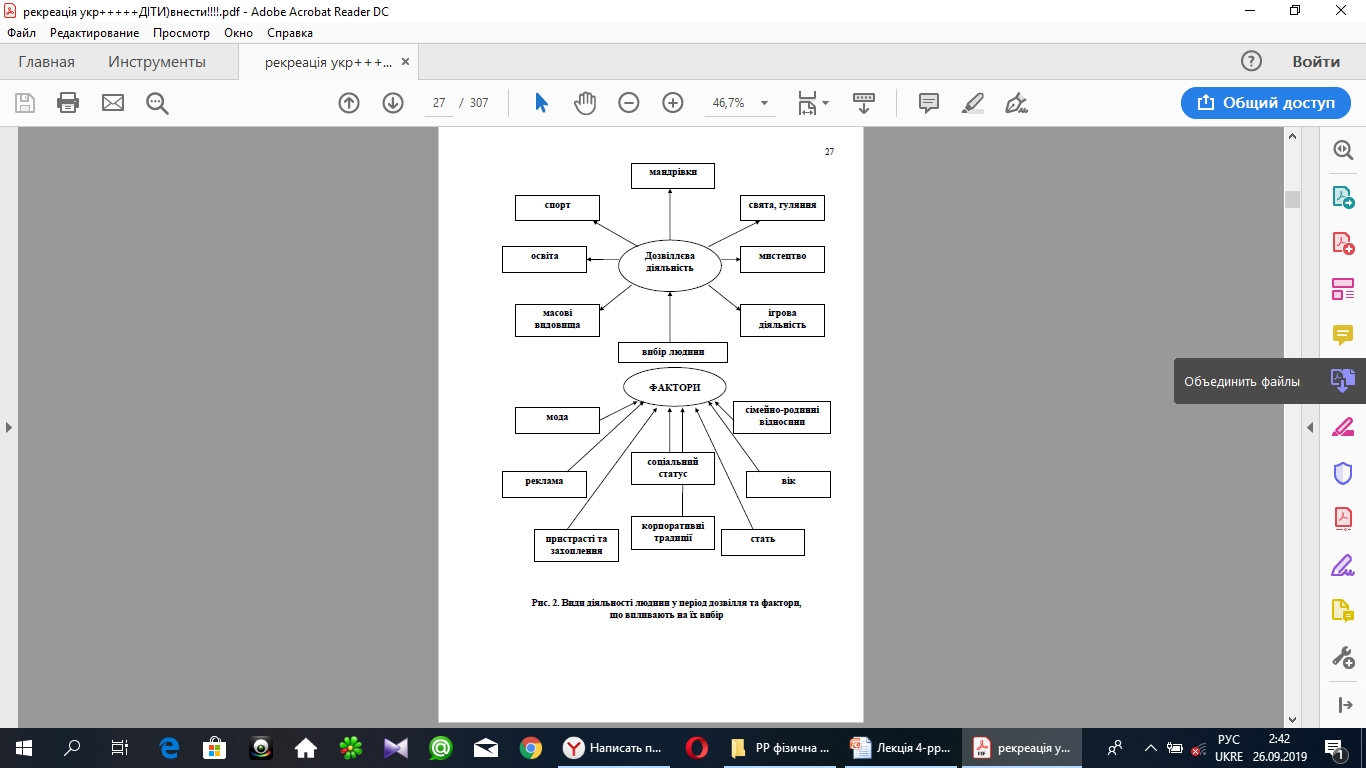 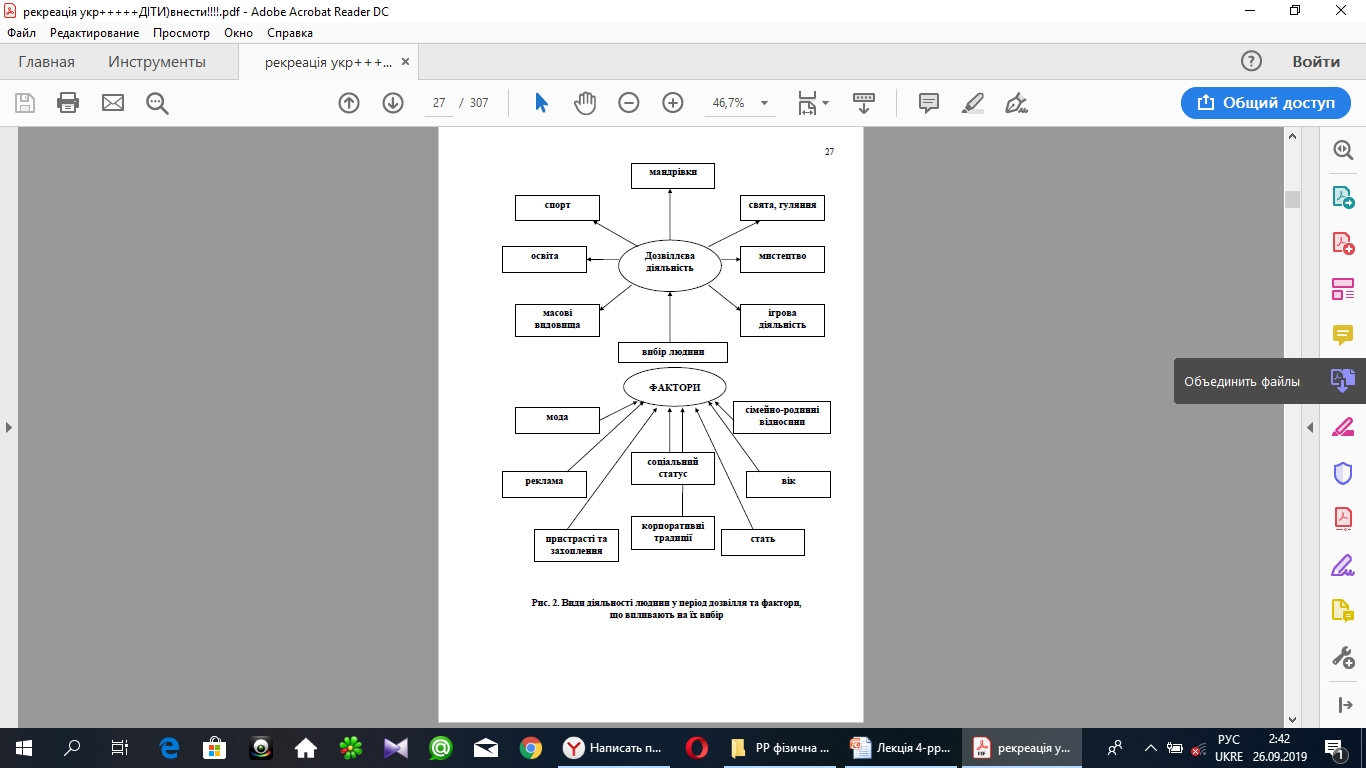 ОСОБЛИВОСТІ ЗАНЯТЬ НА ДОЗВІЛЛІ РІЗНИХ СОЦІАЛЬНИХ І ВІКОВИХ ГРУП НАСЕЛЕННЯ
Пік потреб спілкування з однолітками спостерігається у молоді 15-25 років. «Для молоді «посидіти компанією» − пекуча потреба, один з факультетів життєвої школи, одна з форм самоствердження!.. При всій важливості і силі соціалізації молодої людини в навчальному і виробничому колективі, при всій необхідності змістовної діяльності на дозвіллі, при всій масштабності зростання «індустрії вільного часу» − туризму, спорту, бібліотечної і клубної справи − при всьому цьому молодь уперто «збивається» в компанії однолітків. Отже, спілкування в молодіжній компанії – це форма дозвілля, в якій молода людина має органічну потребу». Однак такий вид дозвілля не сприяє формуванню фізичної досконалості, підвищення режиму рухової активності. На питання «які причини заважають займатися фізичною активністю?» більшість молоді називає «дефіцит часу». Однак, це можна розцінити як низьку мотивацію і небажання у вільний час займатися фізичними вправами, тому що покращення здоров’я, здоровий спосіб життя не є поки що пріоритетними цінностями сучасної молоді (Г.В. Безверхня, 2003).
Недооцінка змістовного і активного дозвілля у тих, кому за 50–60, сьогодні переглядається. Представники «третього віку» (за визначенням соціальних працівників і демографів) далеко не завжди бажають проводити вільний час, сидячи біля телевізора або відпочиваючи на дачній ділянці. Пасивне дозвілля особливо невластиве людям, які до цього активно займалися професійною діяльністю. Після відходу на пенсію вони не можуть різко змінити життя і перейти до пасивного існування, яке обмежується стінами будинку. Такі люди потребують сильних емоцій, нових вражень, збереження широкого кола знайомств. 
У США йдуть на пенсію в 65 років. Рівень їх добробуту і наявність вільного часу створюють сприятливі умови для нового життя, тому багато пенсіонерів віддають перевагу розвагам і подорожам як по країні, так і за кордоном. 
Якщо говорити про представників середніх вікових груп, то на них орієнтовано організоване дозвілля в будь-якій країні. При цьому враховуються такі соціальні параметри життя людей, як місце їх мешкання, сімейний стан, характер і рівень оплати праці, а також індивідуальні переваги в дозвіллєвих заняттях. Особливо слід сказати про сімейний відпочинок. Короткочасний або тривалий відпочинок разом з членами сім’ї завжди мав немало прихильників. У останні десятиліття організатори розвивають сімейний відпочинок поза домом. З’являються такі види організації вільного часу, як сімейний туризм, сімейні пансіонати, сімейні клуби і ін.
ФАКТОРИ, ЩО ЗУМОВЛЮЮТЬ ЗАСТОСУВАННЯ ЗАСОБІВ ФІЗИЧНОЇ КУЛЬТУРИ У СУСПІЛЬСТВІ
Рівень розвитку фізичної культури в кожному суспільстві визначають загалом соціальними, біологічним та особистісними факторами: 
1) соціальними запитами; 
2) соціально-економічними умовами; 
3) потребами людини в руховій активності. 
Перших два фактори – соціальні, третій – біологічний. 
Водночас соціальні запити у сфері фізичної культури пов’язані з: 
- негативними тенденціями стану здоров’я населення; 
- посиленням вимог до психо-фізіологічних характеристик працівника сучасного виробництва; 
- проблемою гіпокінезії. 
Негативні тенденції стану здоров’я знаходять вияв у високих показниках захворюваності і смертності. Так, згідно з офіційними даними смертність в Україні тільки за перші 7 місяців цього року збільшилась на 8,1%. Це означає, що тривалість життя зменшилась на п’ять років. Дитяча смертність в Україні в 2 рази вища, ніж в Японії, Швеції, у 1,5 рази – ніж у США. 
Тільки 20% дітей шкільного віку є здоровими, 80% – мають різні відхилення у здоров’ї. 
У структурі захворюваності дітей на першому місці – хвороби органів дихання, другому – нервової системи; третьому – органів травлення. Після аварії на Чорнобильській АЕС різко збільшилась захворюваність, викликана новоутвореннями, хвороб крові та кровотворних органів, вроджених аномалій, захворювань нервової системи, органів дихання.
Аналогічна ситуація складається зі здоров’ям дорослого населення, серед якого збільшилось кількість серцево-судинних захворювань, захворювань органів дихання, опорно-рухового апарату, нервової системи. 
Такий стан пов’язують як із не сприятливою екологічною обстановкою, нераціональним харчуванням, шкідливими звичками, так і гіпокінезією. У зв’язку з цим розробляють програми профілактики захворювань. До ефективних профілактичних заходів належать фізичні вправи. Давно доведено, що заняття фізкультурою і спортом сприяють підвищенню опору організму до несприятливих факторів, покращують стан здоров’я, підвищують функціональні резерви, працездатність і підготовку. 
У людей, які займаються фізичними вправами менше відпусток через хворобу, у них вища продуктивність праці. 
Попит суспільства до розвитку фізичної культури збільшується у зв’язку з підвищенням психофізіологічних вимог до працівників сучасного виробництва внаслідок появи нових професій, зміни старих професій. 
Особистісні фактори потреб, мотивів, інтересів 
Мотиви занять і фізкультурні інтереси залежать від віку, статі, професії. Якщо молодь хоче займатись фізкультурою і спортом, щоб розвинути вольові якості – формувати волю, характер, випробовувати себе, то люди середнього та літнього віку – з метою зміцнення здоров’я, активного відпочинку, спілкування. Дорослі цінують фізичні вправи як засіб підвищення психологічної рівноваги, впевненості у собі. Зараз, коли збільшується тенденція зростання психологічних розладів, цей мотив стає більш актуальним. 
Жінки керуються такими мотивами як удосконалення жіночності, корекція недоліків фігури та її удосконалення.  Проте іноді бажання не переростають у реальні дії. Якщо близько 60% виявляють бажання займатися фізкультурою, то тільки 5-15% населення ними займаються систематично.
3. Стиль життя і здоров’я людини
Здоров’я, як записано в останніх документах Всесвітньої організації здоров’я, це: 
 спосіб (умова), що дозволяє поліпшити якість повсякденного життя (але не мета життя); 
 цінність, що дозволяє особі або цілій групі реалізувати свої плани і потребу самореалізації, а також змінити оточення залежно від власних потреб; 
 багатство для суспільства, ресурс, який гарантує його суспільний і економічний розвиток, тому що досягти відповідного рівня якості життя, правильно розвиватися, створювати матеріальні і культурні цінності може тільки здорове суспільство; 
 концепція, суть якої − експонувати користь (фізична досконалість, хороше самопочуття), а не негативні наслідки (розлади і хвороби). 
«Щоб люди були здорові або могли видужати, створювати, зміцнювати своє здоров’я, треба створити їм відповідні умови. До них відносимо: житлові умови (кімната, квартира), освіта, харчування, заробіток, стабільність економічної системи, відтворювані природні ресурси, суспільна справедливість і рівноправ’я» (І. Родзевич-Грун, 2000). 
Здоров’я оцінюється на підставі показників позитивних і негативних. Кожен позитивний показник здоров’я складається з трьох елементів: 
1) вимірювання (кількісні) і тести (якісні), служать для об’єктивної реєстрації спостережень у формі конкретних абсолютних величин; 
2) норми (стандарти), тобто система співвідношення, що відображає регіональні відмінності; 
3) методи оцінки, тобто якою мірою дані, що відносяться до конкретної досліджуваної людини, відповідають прийнятим критеріям закономірності.
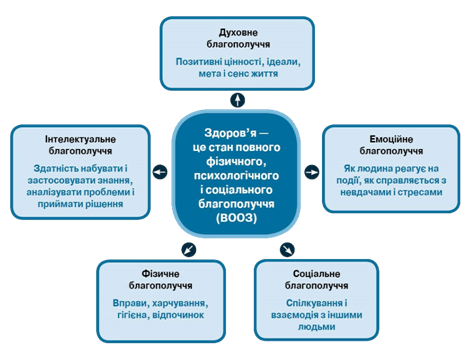 Вимірювання і тести, що є показниками, дуже різні, тому умовно їх можна розділити на чотири групи: 

I. Вимірювання довжини тіла (ріст) і окремих його частин, маси тіла (вага), поверхні, об’єму. Вони є об’єктивними показниками стану здоров’я і розвитку, що відносно швидко реагують на зміни різних величин показників, що виражають пропорції тіла. 
II. Інша група вимірювань, що визначає частини тіла, зазвичай обмежується двома показниками: вимірюваннями накопичення жирової тканини і безжирової маси тіла; у більш ретельних дослідженнях вимірювання охоплюють і інші складові: скелет, м’язи, фізіологічні розчини організму і тому подібне. 
III. Показники, що відображають процеси дозрівання (зміцнення) організму, зокрема зміцнення кісткової тканини, зубів, будова організму і статеве дозрівання. Наповнення віку календарного віком біологічного розвитку має велике значення, тому що темп росту і дозрівання дуже відрізняються у окремих осіб і внаслідок цього виникають відмінності в групах людей одного календарного віку, що свідчить, з погляду розвитку, про різну біологічну зрілість організмів. 
IV. Функціональні тести і показники фізичної підготовленості. Дослідження функціональних показників життєдіяльності організму повинне дати інформацію про ступінь пристосування організму до навколишнього середовища, оскільки від стану діяльності фізіологічних механізмів залежить більшою мірою і результативність адаптаційних процесів.
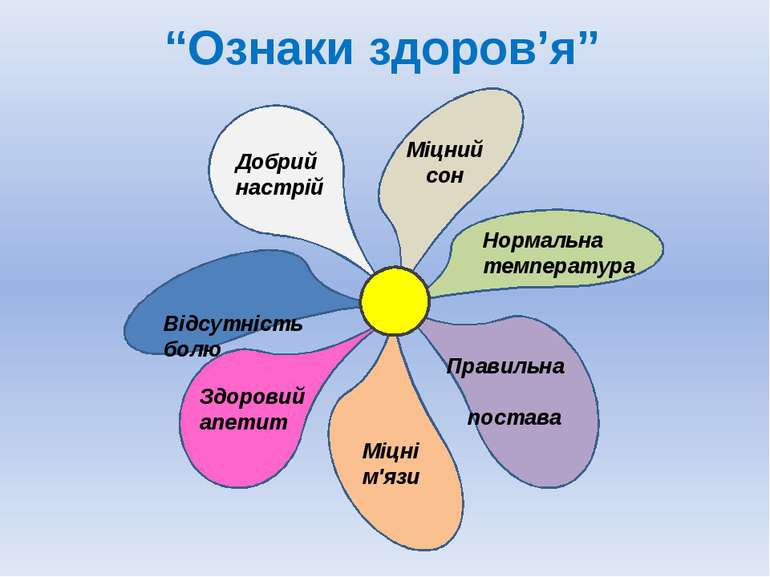 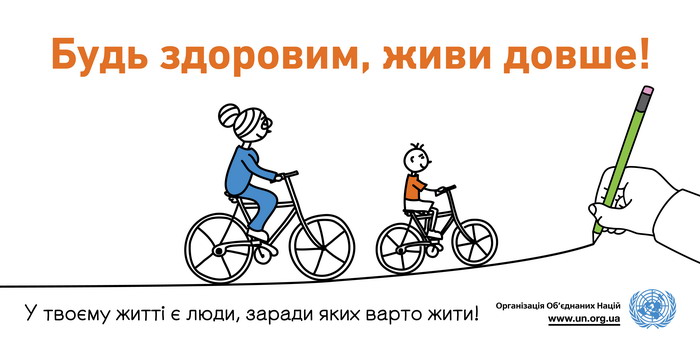 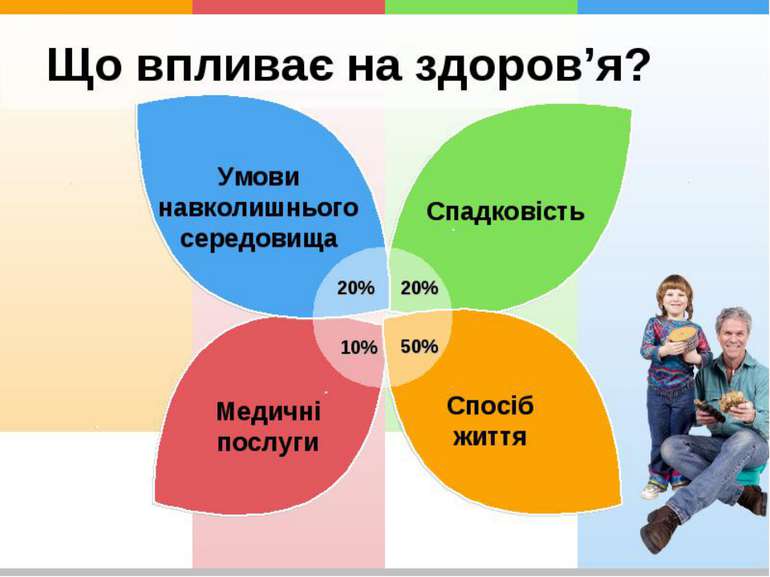 Здоровий спосіб життя − це поведінка (або відсутність такої), вчинки, які посередньо або безпосередньо впливають на стан здоров’я і самопочуття людини. Серед них можна виділити: 
- дотримання здорового способу життя (позитивне, що сприяє здоров’ю); 
- рухова активність та інші заняття у вільний час; 
- харчування; 
- чистота тіла і навколишнього середовища; 
- безпека; 
- уміння подолати стрес, тощо; 
Ведення нездорового способу життя (поведінка шкідлива для здоров’я, негативна): 
куріння тютюну і зловживання алкоголем та іншими засобами, що викликають залежність.
Чинники, що впливають на становлення стилю життя і ведення здорового способу життя, можна розділити на: 
1. Чинники, пов’язані з фізичним середовищем, в якому живуть і працюють люди (наприклад, екологічне середовище і продукти його забруднення, ступінь індустріалізації, доступність і ціна продуктів харчування, охорона здоров’я і таке інше). 
2. Чинники культури, серед них (місце здоров’я в ієрархії цінностей, відчуття ризику, доступність, правдивість інформації). 
3. Вплив груп людей, серед яких відбувається виховання дитини. 
Найбільший вплив робить сім’я, а потім ровесники. 
4. Особистісні чинники, особливо переконання, що стосуються питань здоров’я, його контролю, потреби профілактичних заходів, власна активність, витримка у важких ситуаціях, а також здатність долати стрес і знаходити вихід з важких ситуацій.
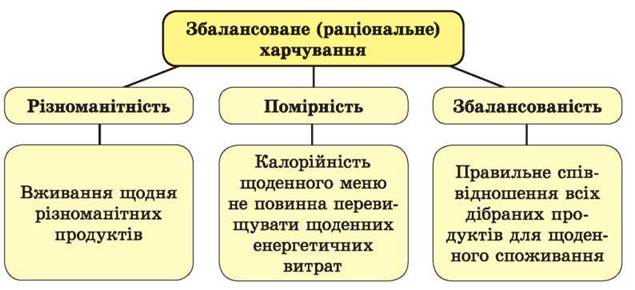 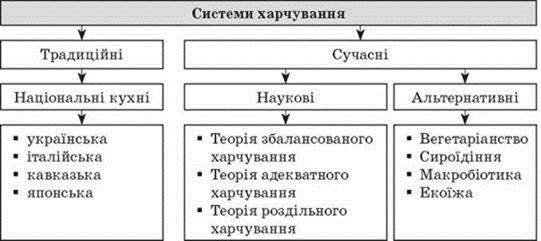 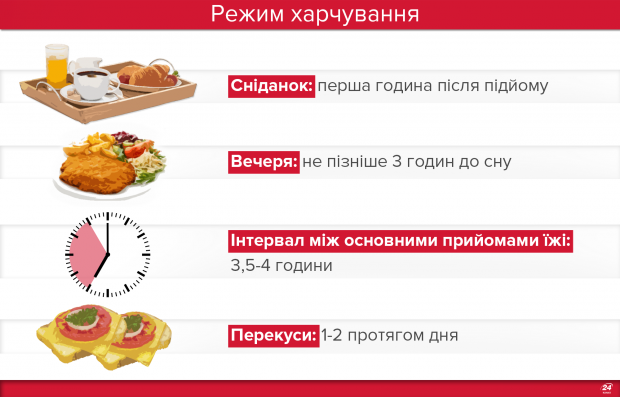 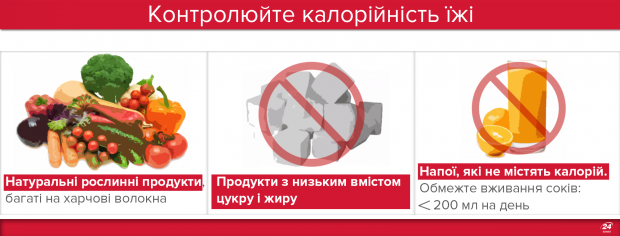 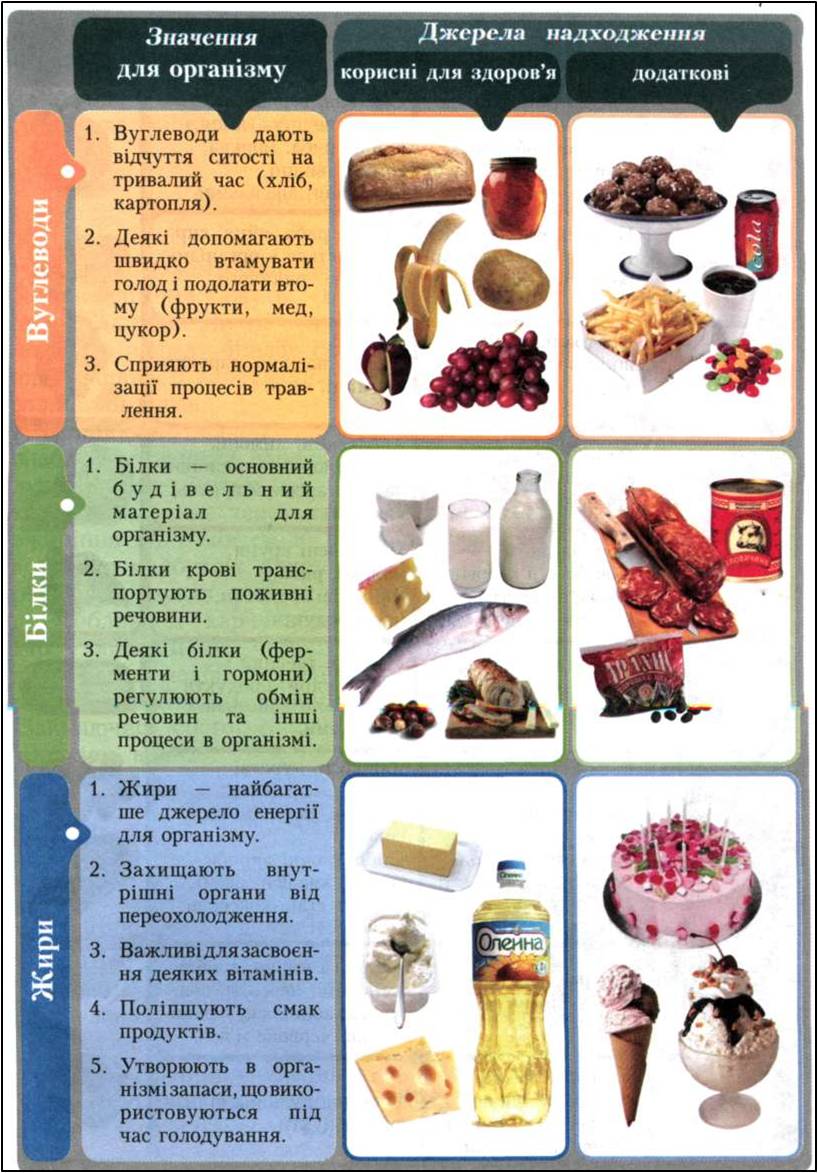 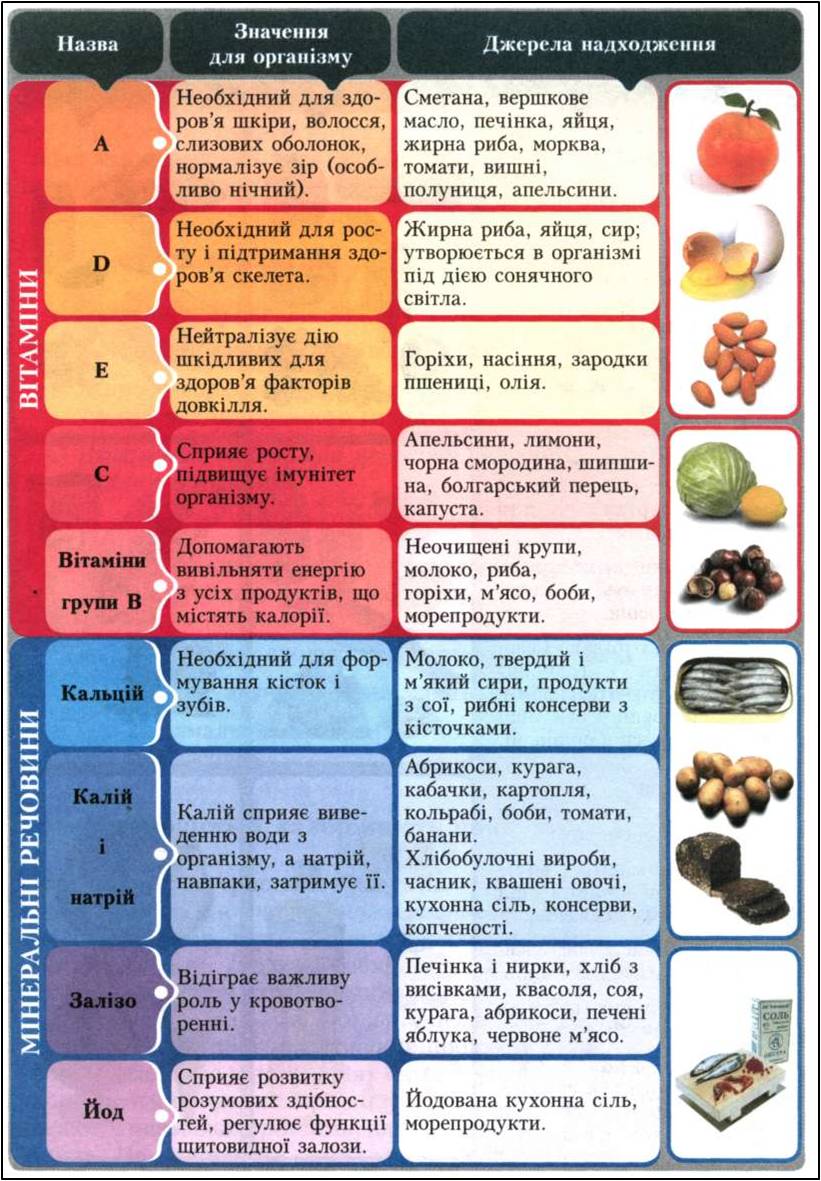 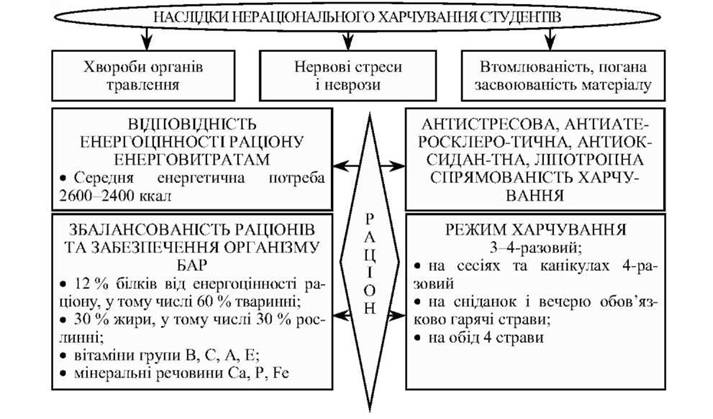 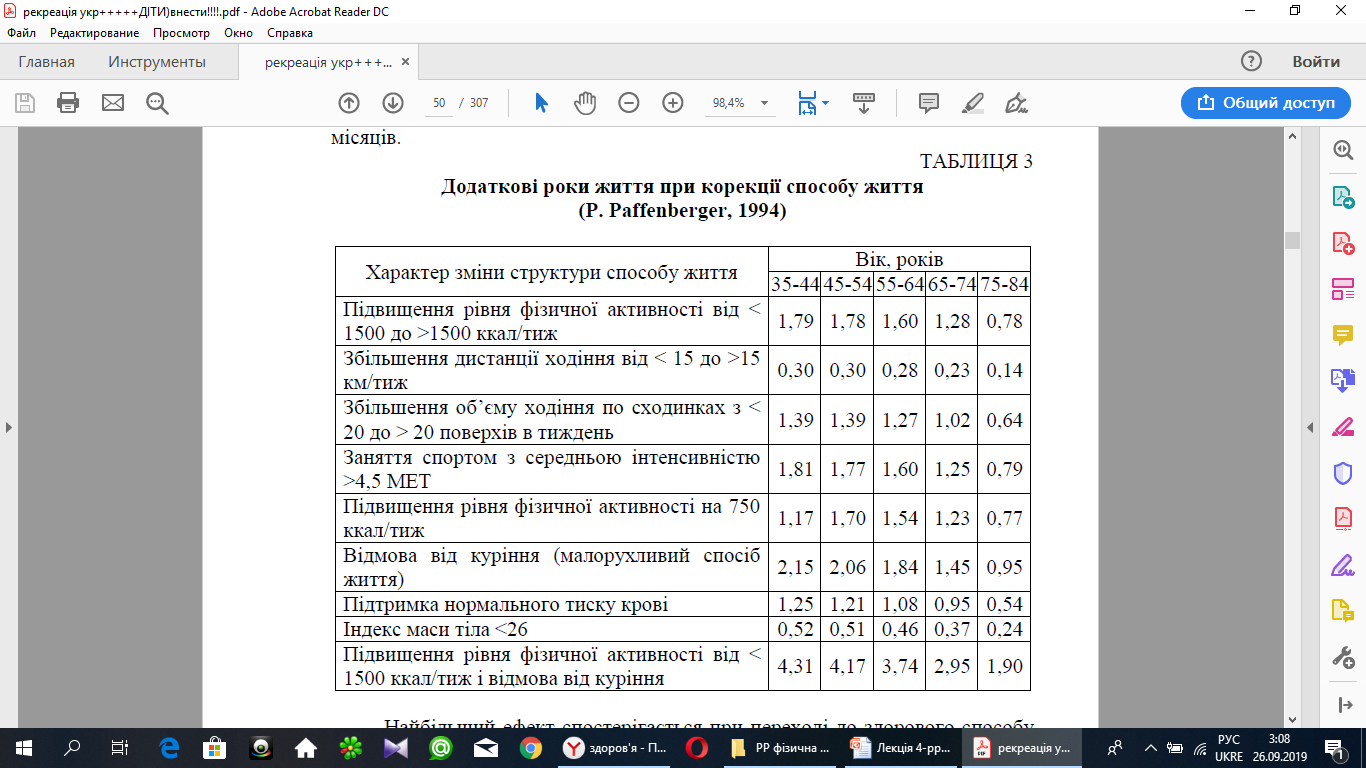 Спостереження за 7000 дорослих людей впродовж 5,5 років показали, що тривалість життя і стан здоров’я тісно пов’язані з такими здоровими звичками: 
- регулярне триразове харчування; 
- щоденний сніданок; 
- регулярна рухова активність середньої інтенсивності; 
- повноцінний сон (7–8 годин); 
- не вживання тютюну; 
- підтримка оптимальної ваги; 
- не вживання або обмежене вживання алкоголю; 
- додаткове споживання вітамінів А, Е, З і бета-каротину; 
- зниження стресу; 
- залучення до суспільної діяльності. 
Якщо людина у віці 45 років має від 0 до 3 з перших 7 звичок, вона може прожити на 22 роки більше, якщо 6–7 звичок – то 33,1 років, тобто середня вірогідність тривалості життя може збільшитися на 11 років за рахунок зміни своїх звичок (Р. Паффенбаргер, 1999). 
Засоби омолоджування організму у осіб, що ведуть здоровий спосіб життя: 
- фізичні вправи формують адаптаційні і компенсаторні механізми, що сприяють пристосуванню старіючого організму до умов зовнішнього і внутрішнього середовища; 
- фізичні вправи, релаксація (розслаблення м’язів) можуть знижувати чутливість до стресів; 
- фізичні вправи підвищують стійкість організму до дії вільних радикалів, стимулюючи виробництво організмом великої кількості природних антиоксидантів.
4. Рухова активність і здоров’я людини
Рухова активність − це поєднання усіх рухів, що виконує людина в процесі життєдіяльності. Розрізняють звичайну і спеціально організовану рухову активність. 
До звичайної рухової активності, згідно з визначенням Всесвітньої організації з охорони здоров’я, належать усі види рухів, що пов’язані с природними потребами людини (сон, гігієна, їжа; зусилля спрямовані на її приготування тощо), а також навчальна і виробнича діяльність. 
Спеціально організована м’язова діяльність (фізкультурна активність), передбачає різноманітні форми занять фізичними вправами, активний рух до школи, зі школи (на роботу). 
На різних етапах людського життя рухова активність відіграє не однакову роль. У дитинстві вона забезпечує нормальний ріст і розвиток організму, сприяє повноцінному вияву генетичного потенціалу, підвищує опір до захворювань. Саме в період росту, організм дуже чутливо реагує на вплив негативних факторів зовнішнього середовища, включаючи і обмежену рухову активність. 
Потреба в рухові (кінезофілія) − це біологічна потреба організму, що відіграє важливу роль у його життєдіяльності та перебуває у тісному зв’язку з активною м’язовою діяльністю, що сприяє адаптації до зовнішнього середовища. 
Енергетичний фонд та функціональний стан органів і систем на різних вікових етапах залежить від особливостей функціонування скелетної мускулатури. 
До півторарічного віку, коли реалізується та закріплюється поза стояння, добові витрати енергії найвищі − 53–60 Ккал•кг-1. До настання шкільного віку (6–7 років) енерговитрати стану спокою знижуються до 40ккал•кг-1. До 7 років формується структура бігу та ходу за типом дорослих, що дає змогу визначити максимальні для індивіду енерговитрати, використовуючи тести з фізичним навантаженням.
Гіпокінезія − це обмеження рухової активності, зумовлене способом життя, особливостями професійної діяльності, а також іншими факторами. Часто гіпокінезія супроводжується гіподинамією, тобто зменшенням м’язових зусиль, що витрачаються для утримання пози, при переміщенні тіла в просторі, виконання фізичної роботи. ВИДИ ГІПОКІНЕЗІЇ:
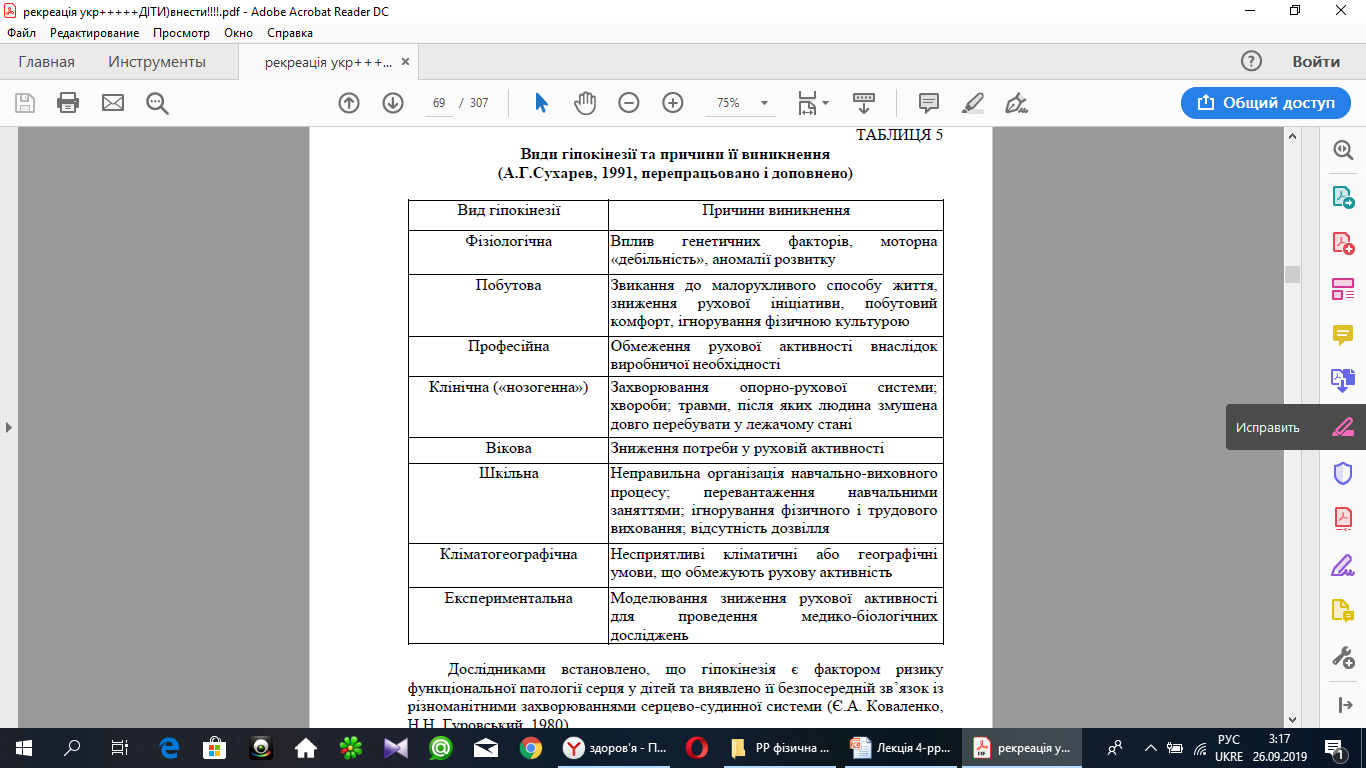 У більшості розвинених капіталістичних країн передбачено, як правило, 3-4 години обов’язкових занять фізичними вправами протягом тижня. Зміст занять включає вправи спрямовані на загальний розвиток, спортивні та рухливі ігри, плавання, танцювальні вправи. Програми фізичного виховання дуже варіативні. Учитель має право застосовувати різноманітні засоби фізичного виховання і додаткові фізичні навантаження, залежно від індивідуального рівня фізичної підготовленості учня. Так, у більшості шкіл США, крім обов’язкових уроків, щотижня проводяться змагання і 3 додаткових заняття у позаурочний час. 
Надзвичайно важливими для дитячого періоду є вікові норми, що кваліфікуються як порівняльні (контрольні) для оцінки індивідуальної рухової активності.
Теоретичні положення про критерії вікових норм рухової активності дітей і підлітків майже не відрізняються у багатьох авторів, проте показники, що визнаються нормою, наводяться неоднакові. Найбільш поширеними є показники добових локомоцій (кількість кроків за 24 години). Методика виміру числа локомоцій за допомогою крокоміру знайшла доволі широке застосування у масових дослідженнях, що дозволило А.Г. Сухарєву розробити гігієнічні норми добових локомоцій для дітей та підлітків.
Р.В. Силла (1984) пропонує встановлювати норми рухової активності згідно з витратами часу на здійснення рухів різної інтенсивності. Автор класифікує види діяльності за співвідношенням обміну речовин до рівня основного обміну.
Для дітей шкільного віку рекомендовано таку загальну тривалість виконання рухів різної інтенсивності за добу − у 3-й групі інтенсивності − 90–200 хв для дівчаток і 80–180 хв для хлопчиків; у 4-й групі − 25–45 хв і 30–45 хв; в 5-й групі − 10–30 і 25–45 хв; в 6-й групі − 3–5 і 3–15 хв.
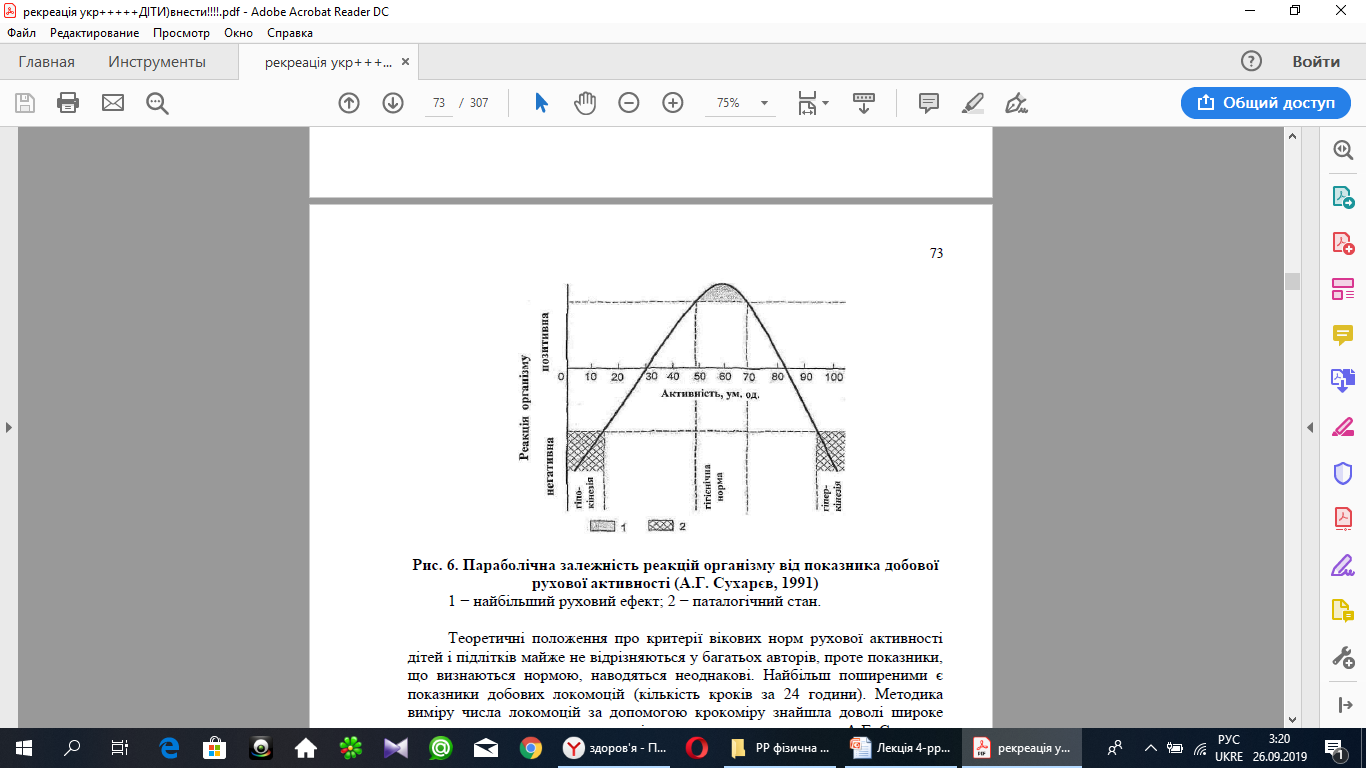 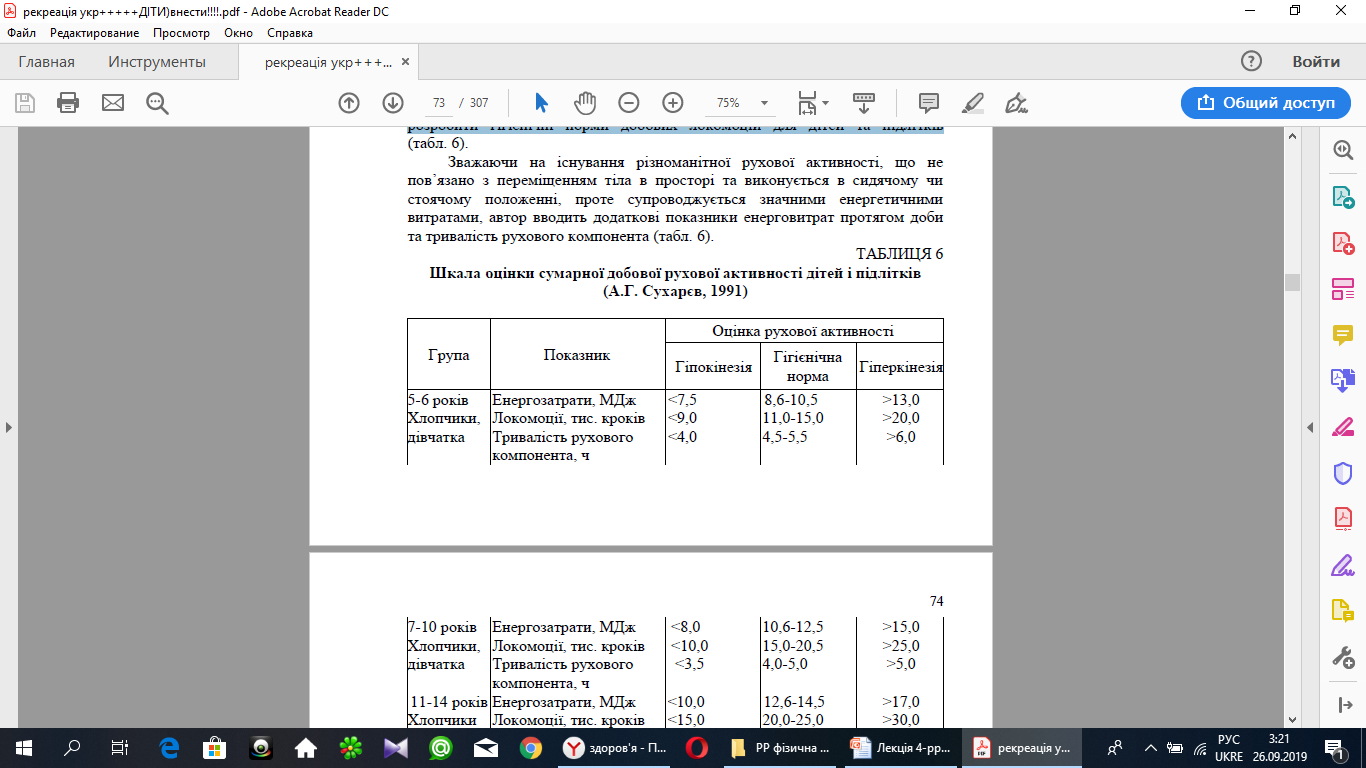 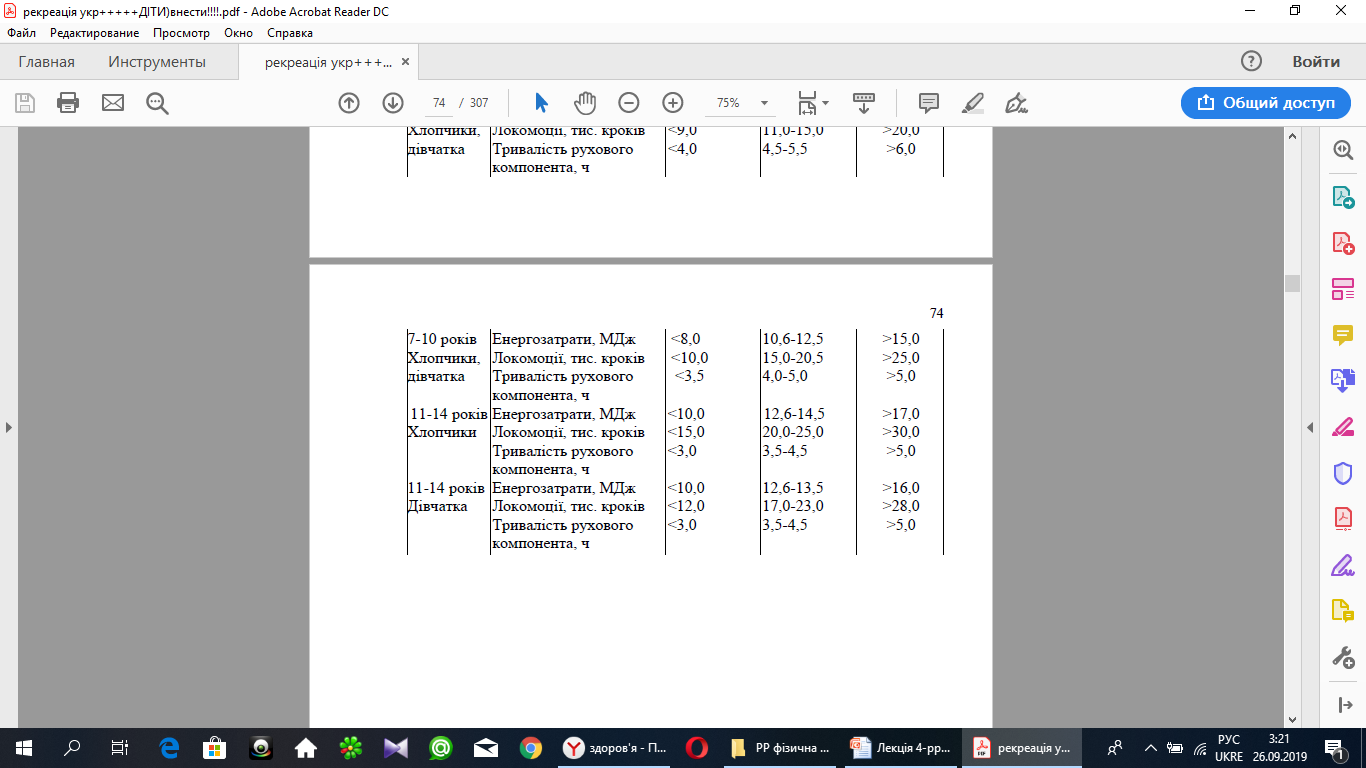 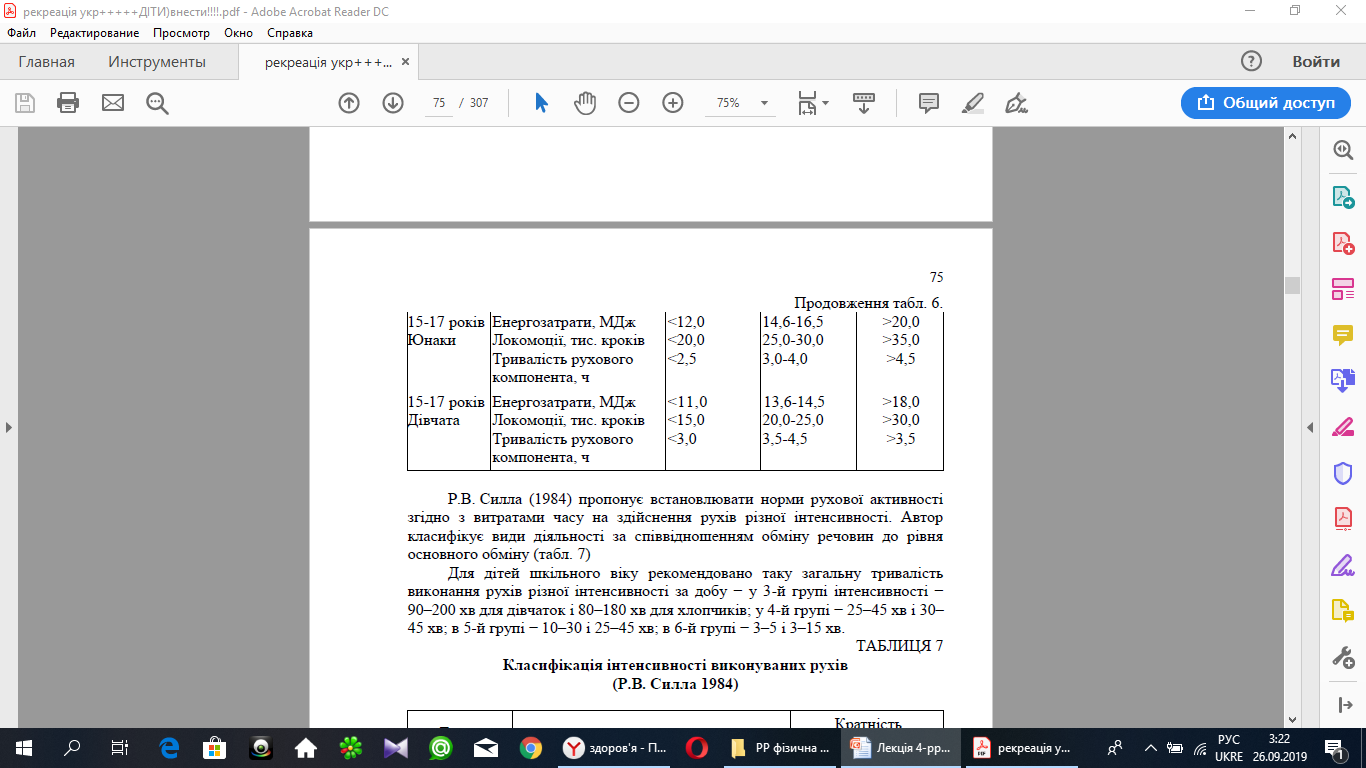 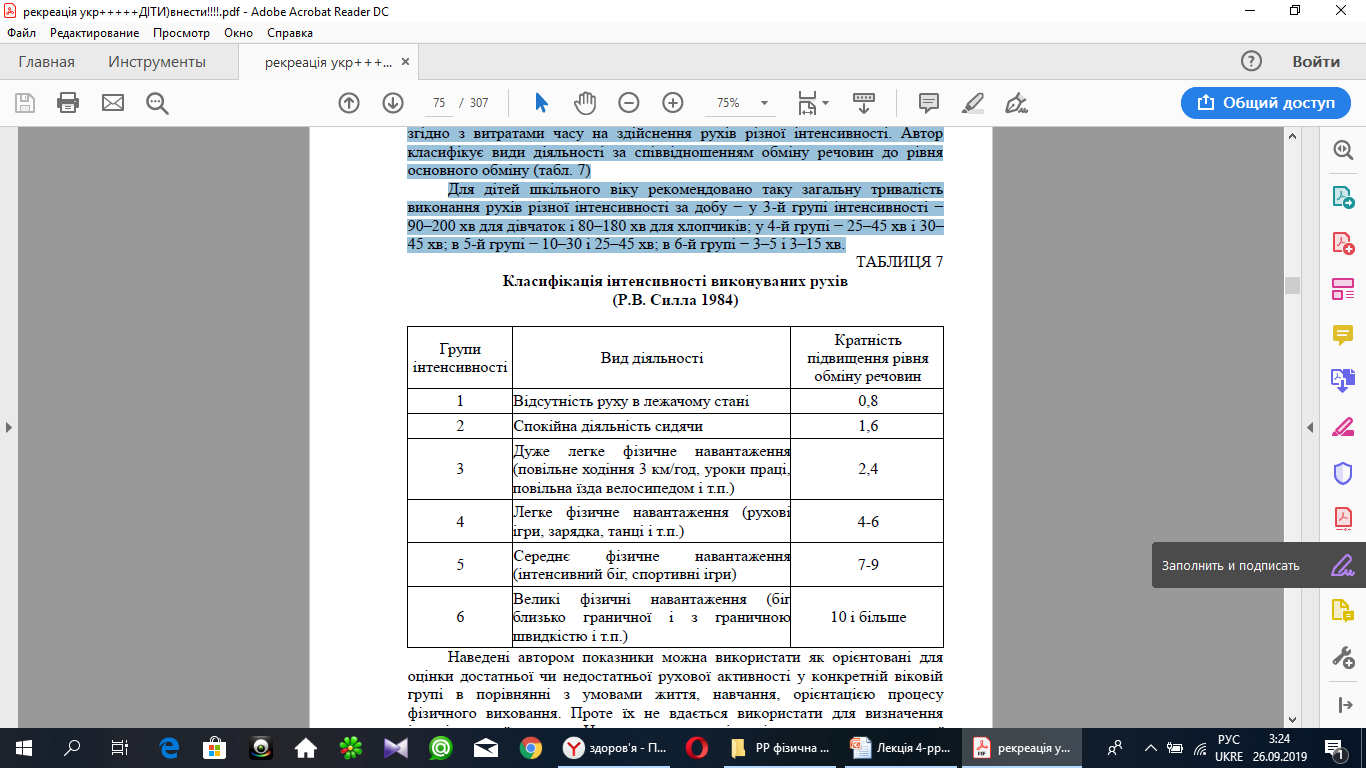 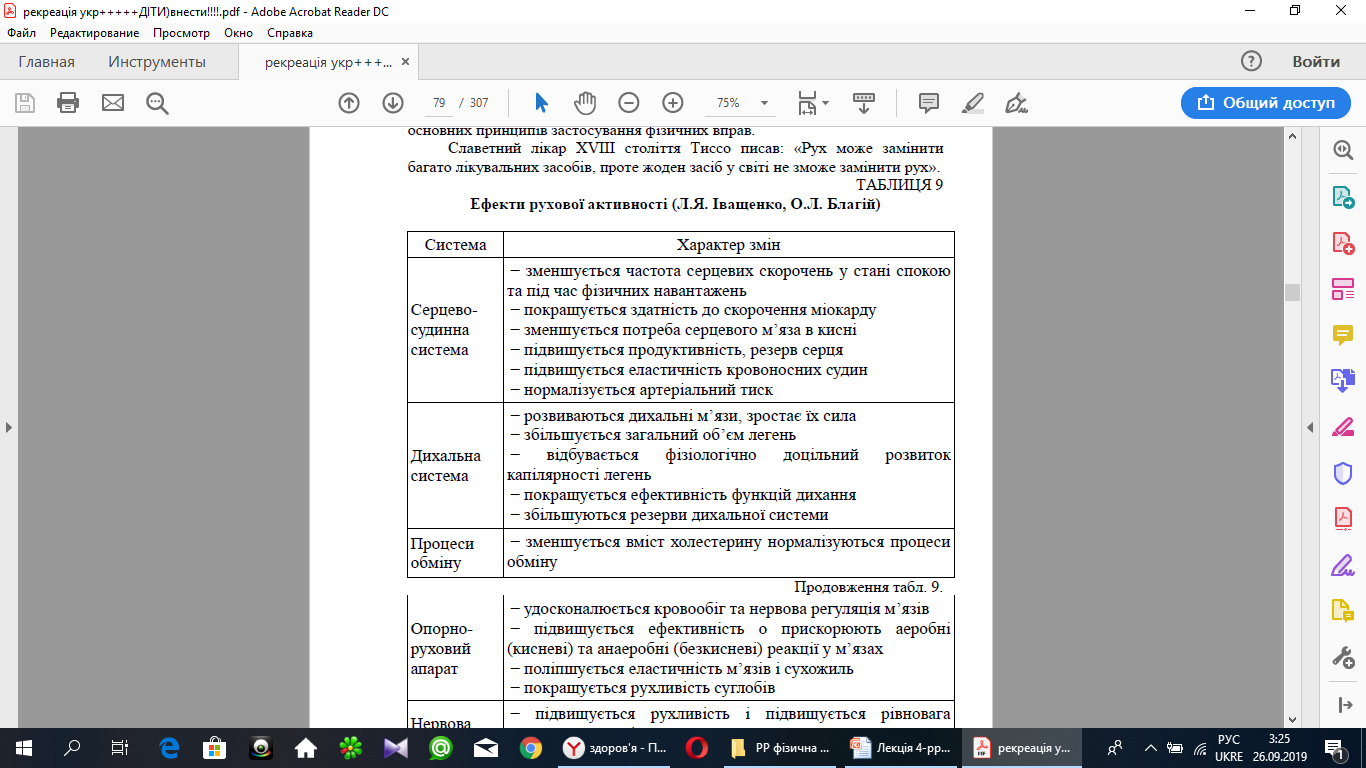 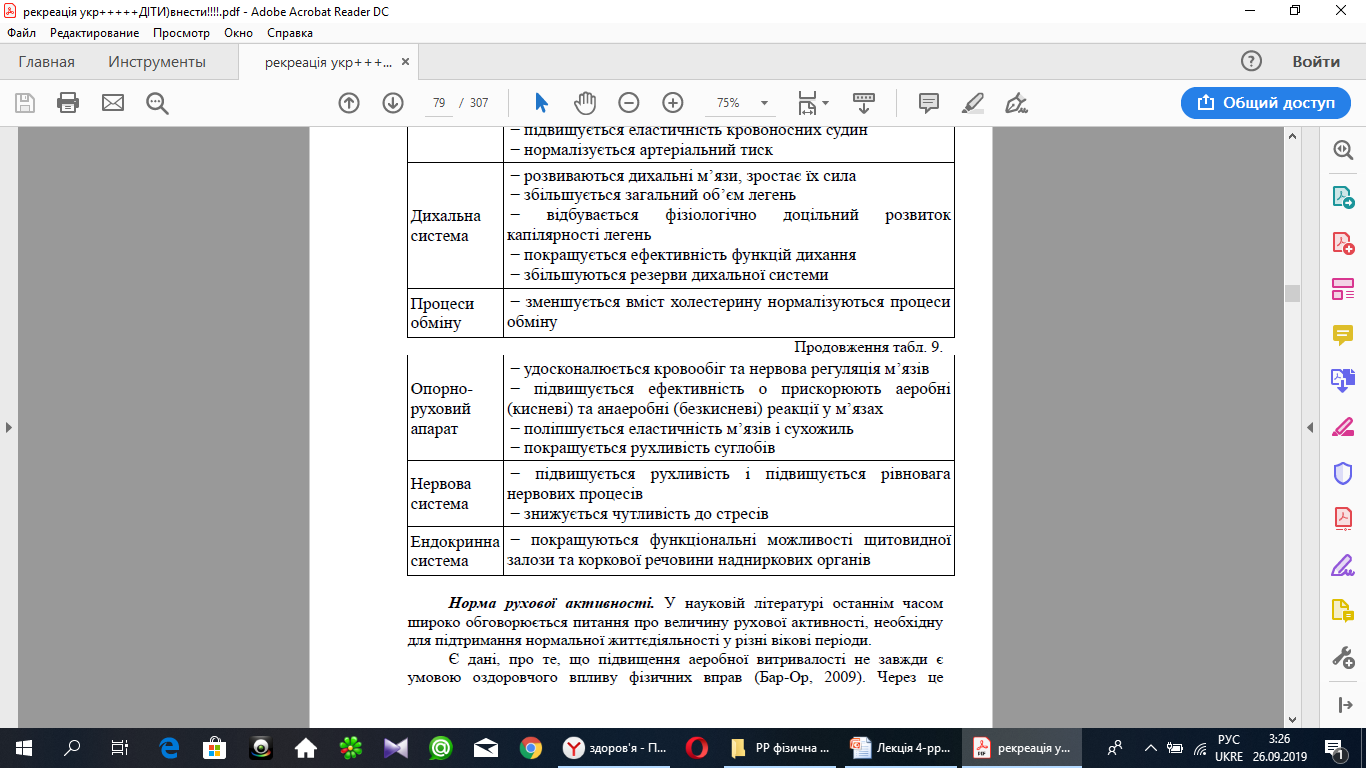 Принципи використання спеціально організованої рухової активності в системі оздоровлення населення 
Застосування спеціально організованої рухової активності дасть оптимальний ефект за умови дотримання таких правил (принципів).
До них відносяться:
1. Принцип індивідуалізації.
2. Принцип систематичності.
3. Принцип поступовості.
4. Принцип доступності.
5. Принцип регулярності.
6. Принцип орієнтації на належні норми.
5. Наукові основи фізичної рекреації
Теорія мотивації діяльності
Поведінку людини визначають її потреби – усвідомлені або неусвідомлені чинники діяльності. Незадоволення або неповне задоволення потреб у побуті, навчанні, праці є стимулом до пошуку шляхів їх задоволення у сфері фізичного виховання і спорту.
Людина може прагнути розвинути свої фізичні властивості, досягти високої фізичної кондиції, спрямованої на зовнішній результат, що є поза рамками фізкультурних занять, наприклад, лідерство у трудовому колективі. Нещодавно з’явилася нова спільнота – представники сфери комерційної діяльності, які дедалі більше вдаються до нових підходів у використанні засобів фізичного виховання до соматичного здоров’я, яке стало безпосередньо впливати на конкурентні відношення у сфері бізнесу (використання сучасних тренажерних пристроїв, нових технологій відомих вправ аеробіки – степаеробіка, слайдаеробіка, аквааеробіка та інших нових видів рухової активності – боулінг, футбол тощо).
Нині «помолодшали» серцево-судинні захворювання, почастішали випадки повторних гострих респіраторних захворювань, через те уже діти молодшого віку задумуються над тим, як поліпшити своє здоров’я і пов’язують це із руховою активністю. 
Заняття фізичними вправами є ефективним засобом оздоровлення людини. В основі цього процесу не тільки тренувальний ефект, спрямований на переведення функціональних систем організму в активний режим. Оздоровчий ефект фізичних вправ пов’язаний і з тим, що виконуючи рухи, людина переживає нові відчуття: «радість м’язів», «відчуття води», «відчуття м’яча». Специфіка цих відчуттів гармонізує буття людини і сприяє досягненню тілесно-духовної єдності.
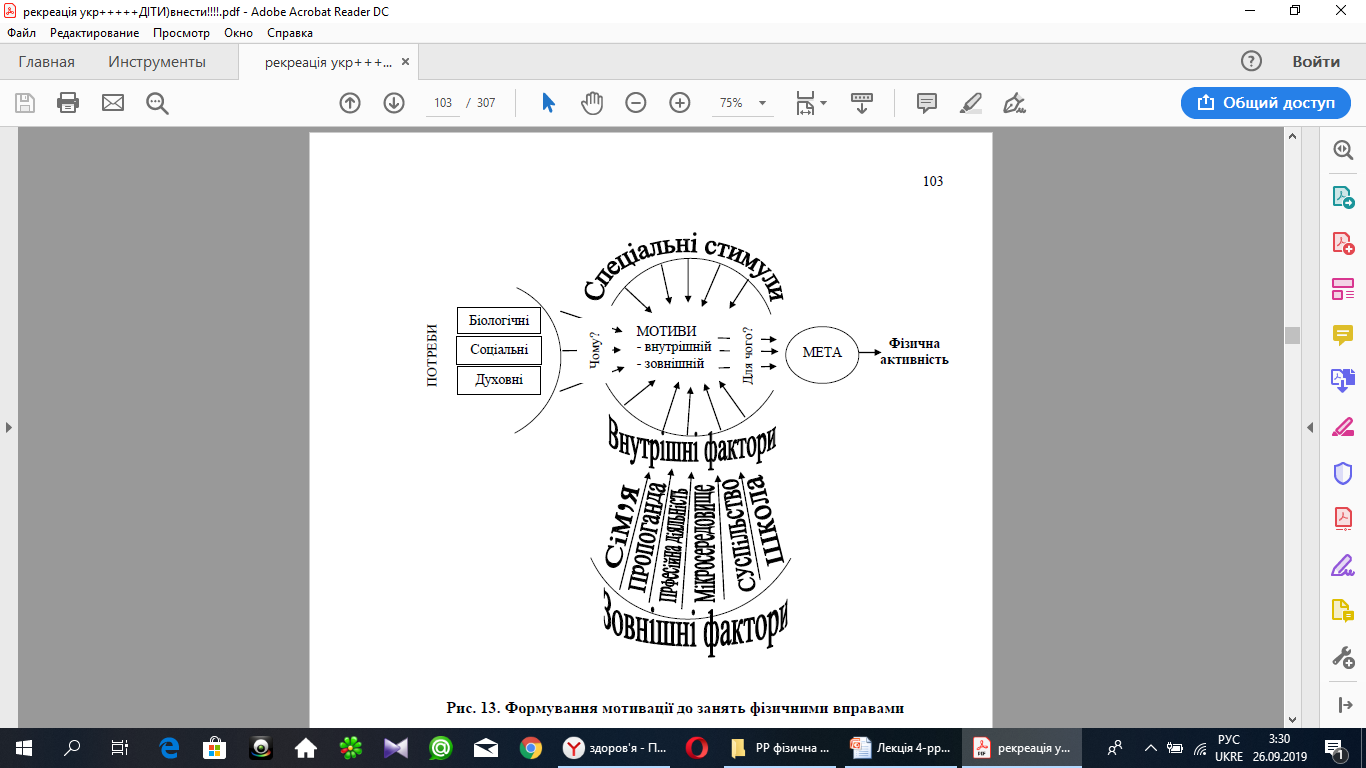 Проте питання про вікові біологічні критерії, в тому числі вияву найбільш інформативних показників, що відображають функціональні можливості організму, які могли б стати основою вікової періодизації потребує подальшого вивчення. 
Існує поділ на певні вікові періоди з урахуванням сукупності анатомо-фізіологічних особливостей організму та умов життя, виховання і навчання. 
І перед дошкільний вік – від народження до 3 років; 
ІІ дошкільний вік – 3–6 (7 років); 
ІІІ шкільний вік: молодший – 6 (7) –10 років; 
IV середній – 11–14 років; 
V старший – 15–18 років. 
Ця періодизація відображає існуючий нині поділ освітніх закладів на яслі, дитячий садок, школу. 
Кожний віковий період характеризується своїми специфічними особливостями. Перехід від одного вікового періоду до наступного позначають як переломний етап індивідуального розвитку, або як критичний період. 
Тривалість окремих вікових періодів значною мірою зазнає змін. Хронологічні вікові рамки і його характеристика визначаються біологічними і соціальними факторами. 
Протягом перших семи років дитина проходить великий шлях фізичного і духовного розвитку. Народжуючись безпомічною істотою, яка не може ні цілеспрямовано діяти, ні говорити, ні мислити, вона мусить до кінця дошкільного віку перетворитися на особистість з великим запасом знань і умінь зі складним внутрішнім світом. 
Цілеспрямоване використання фізичної культури протягом перших семи років життя здійснюється спеціальними дошкільними закладами і є початковою та дуже важливою ланкою системи фізичного виховання. Проте не усі діти дошкільного віку охоплені сіткою дошкільних закладів.
6. Методи визначення рухової активності людини
Для вивчення видів зайнятості людини, її рухової активності протягом доби, мотивів та інтересів застосовують методи опитування, психологічного тестування, хронометражу. 
Найбільш поширеними і доступними методами соціологічних досліджень є методи опитування. 
Анкетування – це метод отримання інформації шляхом письмових відповідей на стандартні питання анкети. 
Інтерв’ю – метод отримання інформації шляхом обговорення певного питання двома чи групою осіб. 
Бесіда – метод отримання інформації шляхом обговорення певного питання двома чи кількома особами.
Містять питання про факти, мотиви, відкриті та закриті питання.
Питальник МАС (за Є.П.Ільїним)  Методика, розроблена М.Кубишкіною, спрямована на виявлення мотивації людини у досягненні мети, прагнення до конкуренції (азартності) і соціального престижу.
Поняття «рухова активність» включає суму рухів, виконаних людиною в процесі життєдіяльності. У дитячому та підлітковому віці умовно можна виокремити складники рухової активності: активність у процесі фізичного виховання; активність під час навчання, суспільно-корисної та трудової праці; спонтанна фізична активність у вільний час.
Кількісну оцінку величини рухової активності можна провести різними методами: за показниками енерговитрат, що обчислюють у кДж або відносних одиницях МЕТах шляхом підрахунку енергетичного балансу.
МЕТ – показник відношення енергетичного навантаження до інтенсивності основного обміну і становить 4,6-5,4 кДж або 1,1-1,4 ккал/хв.
7. Регуляція маси тіла як основа мотивації до активного способу життя
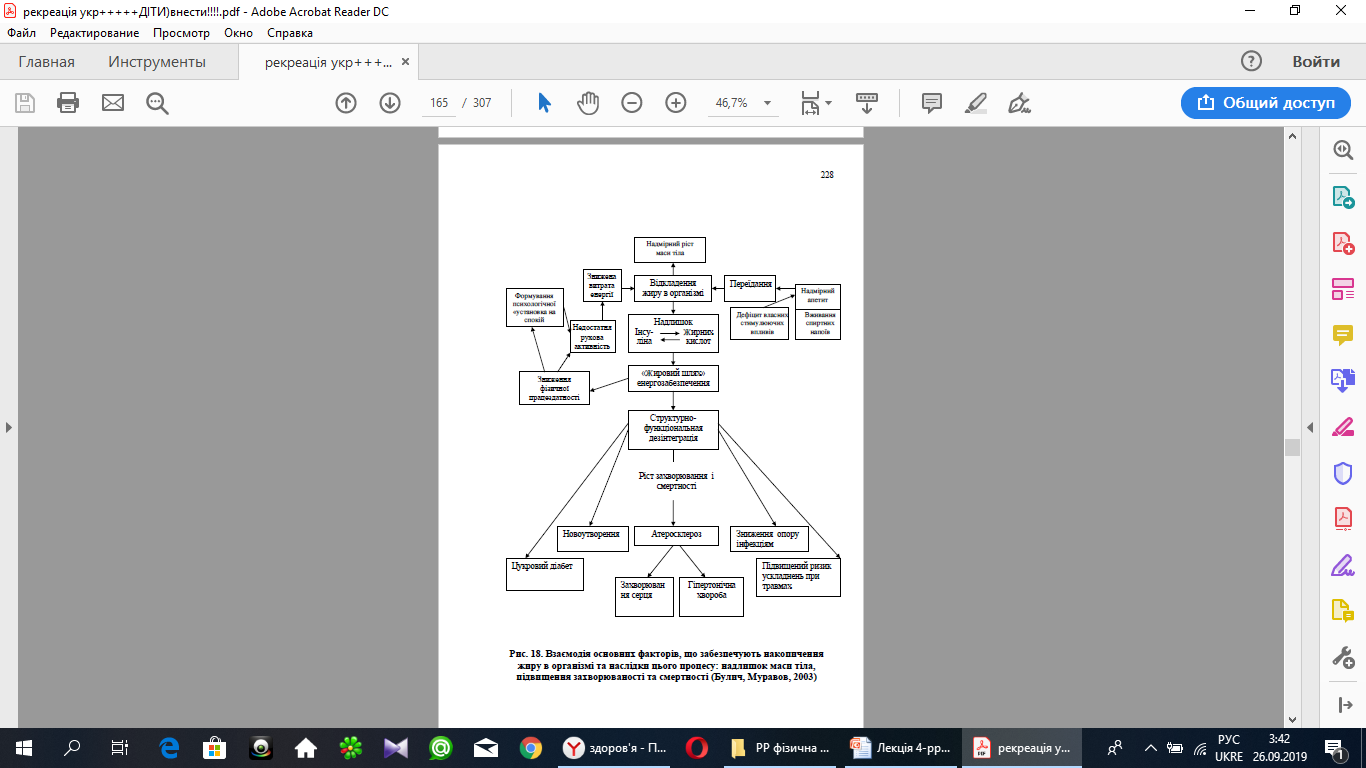 Наслідки ожиріння
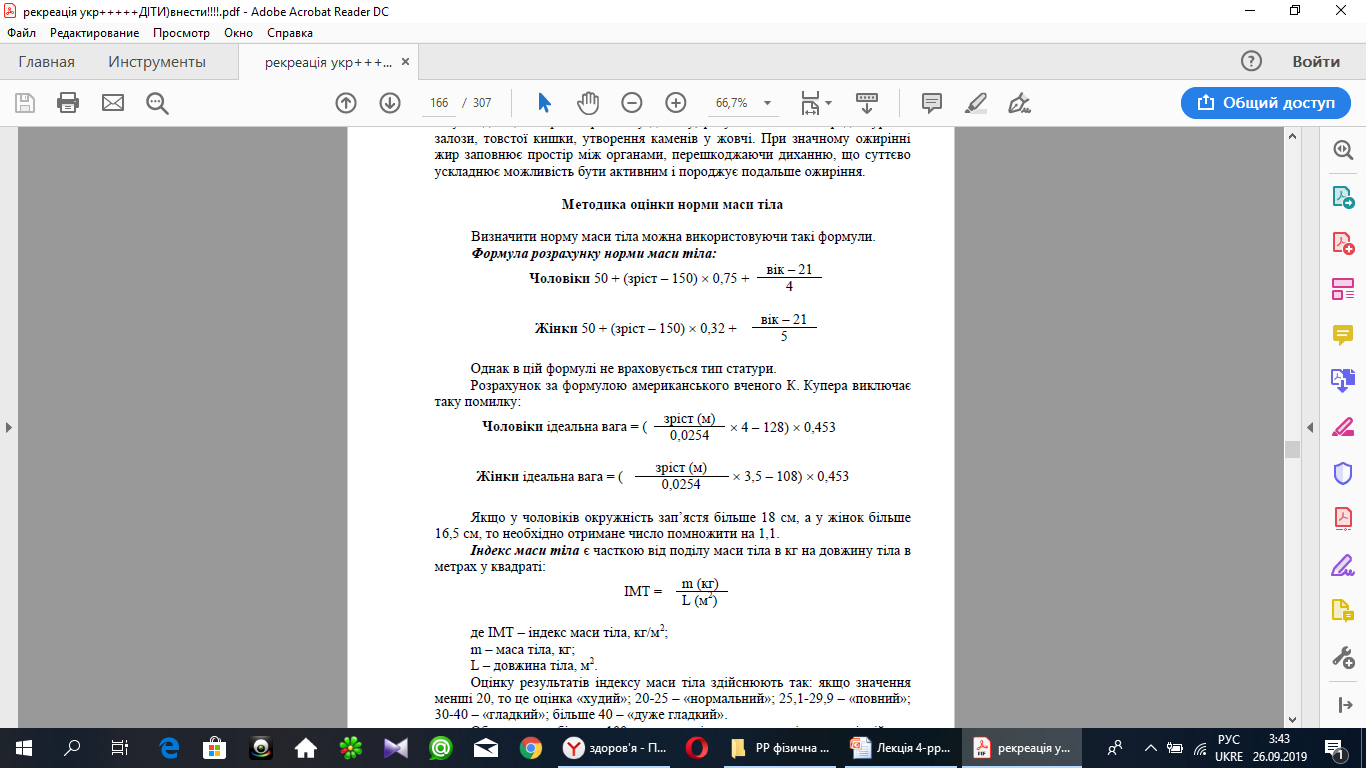 У жінок з ІМТ 21-25 кг/м ступінь ризику був вищий на 30%, з ІМТ 25-29 кг/м – на 80% більше, з ІМТ більше 29 кг/м на 100%. Цей індекс можна використовувати для прогнозу ризику розвитку серцево-судинних захворювань, якщо його оцінити, поєднавши з відсотком жирової маси і відношенням обхвату живота до обхвату стегон.
8. Контроль показників фізичного стану в процесі фізкультурно-оздоровчих занять
Медико-педагогічний контроль занять оздоровчого спрямування поділяють на три види – первинний (попередній), оперативний (терміновий) і поточний (періодичний). 
Мета первинного контролю – оцінити стан і рівень здоров’я, щоб вирішити питання про допуск до занять фізичними вправами, визначення раціональних засобів оздоровлення. 
Завдання: 
- визначити стан і рівень здоров’я; 
- визначити морфофункціональний статус в осіб, що займаються фізичними вправами та ступінь його відхилення від нормативних величин; 
- визначити фізичну роботоздатність і підготовленість, ступінь їх відхилення від необхідних величин; 
- визначення раціональних параметрів оздоровчих занять, рухової активності. 

Оперативний (терміновий) медико-педагогічний контроль здійснюють під час занять або одразу після них, щоб оцінити інтенсивність та адекватність (відповідність навантаження функціональним можливостям організму). 
У разі перевищення функціональних можливостей, якщо навантаження неадекватні фізичному стану людини, з’являються специфічні суб’єктивні ознаки.
Свідченням порушень діяльності серця під час виконання фізичних вправ є такі симптоми: 
- біль і почуття важкості за грудниною; 
- біль, що віддається у ліву руку і під ліву лопатку; 
- дискомфорт в області шлунка; 
- задихання; 
- короткотривала непритомність. 
При появі таких симптомів треба зменшити навантаження або припинити заняття, прийняти лікарські засоби, що розширюють судини та звернутися до лікаря. Названі симптоми пов’язані з гіпоксією міокарду внаслідок порушення кровообігу. 
Свідченням різкої зміни артеріального тиску під час виконання занять є біль і відчуття тяжкості в потилиці чи висках, шум у вухах, нудота, блювання, запаморочення, кровотеча з носа. Окремі ознаки неадекватності навантаження можна визначити візуально. Серед них: 
- різке почервоніння шкіряного покриву обличчя або блідість; 
поява «холодного» поту (тобто виділення пари під час навантаження низької інтенсивності, коли організм ще не розігрівся);
- посиніння губ.
До об’єктивних ознак неадекватності фізичних навантажень належать (за О.А. Пироговою, 1985): 
- підвищення систолічного артеріального тиску до 220 мм. рт. ст., діастолічного – до 120; 
- порушення серцевого ритму (часті екстрасистоли – 1:10, пароксизмальна тахікардія, трепетання передсердя, ранні чи групові екстрасистоли); 
- «горизонтальне» чи дугоподібне зміщення сегмента ST вниз від ізоелектричної лінії на 0,2 мв і більше; 
- підвищення сегмента ST більше, ніж 0,2 мв, що супроводжується дискордатним зміщенням вниз у протилежних відгалуженнях; 
- порушення внутрішньошлункової і передсердношлункової прохідності; зменшення амплітуди зубця R не менше ніж на 50% від його величини у стані спокою; 
- інверсія чи реверсія зубця Т зі збільшенням амплітуди більш ніж у три рази порівняно з початковим. 
Величину максимального пульсу вираховують попередньо, до початку занять. Щоб оцінити інтенсивність фізичних навантажень під час занять доцільно використовувати залежність між ЧСС та інтенсивністю навантажень (виражених у % від МСК), яку було визначено за R. Shephard (1969) і представлено на номограмі.
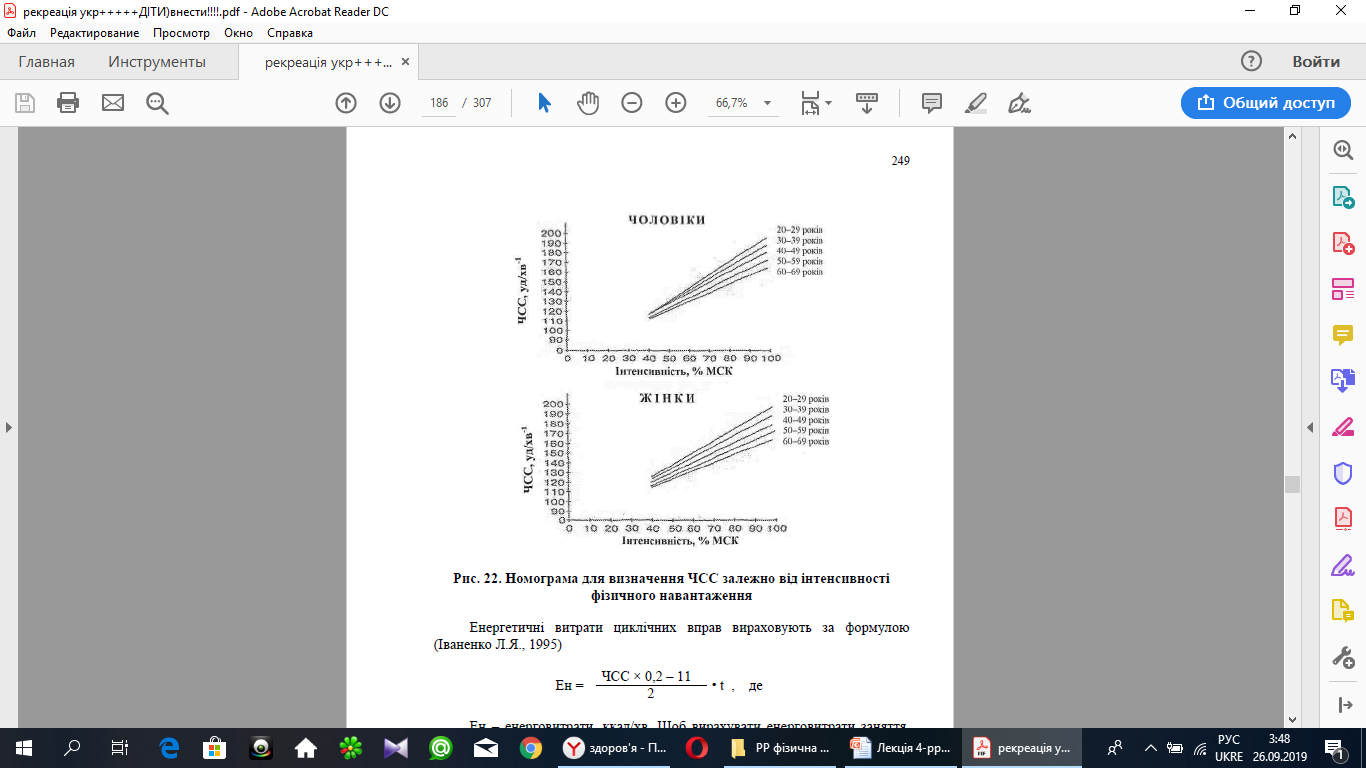 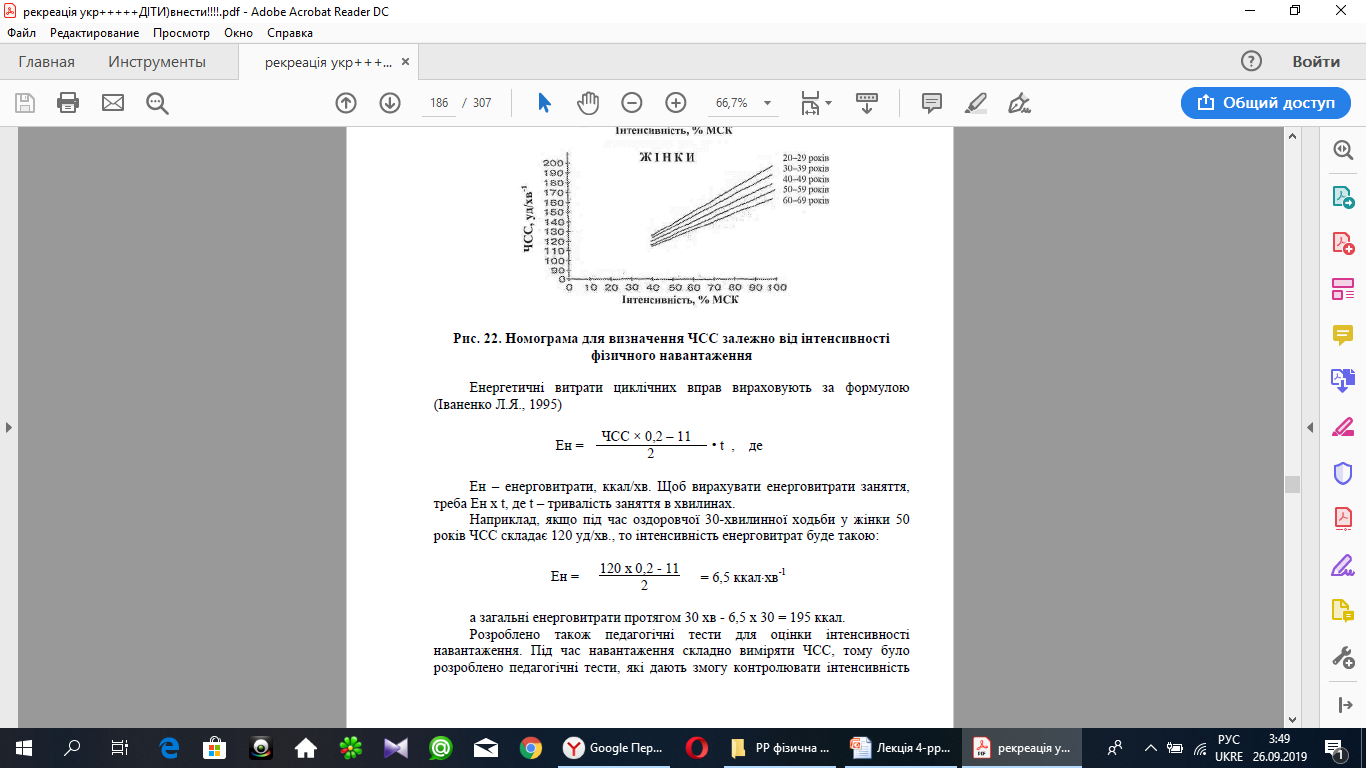 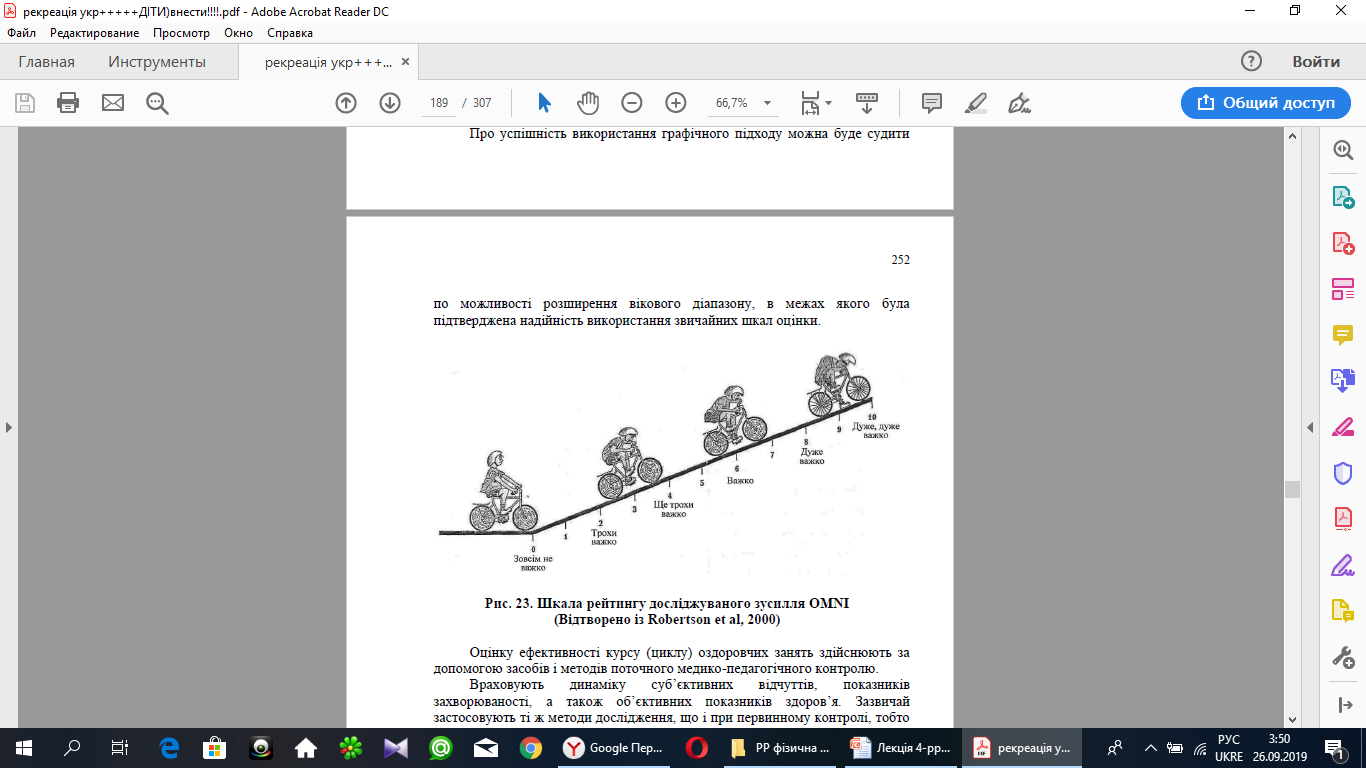 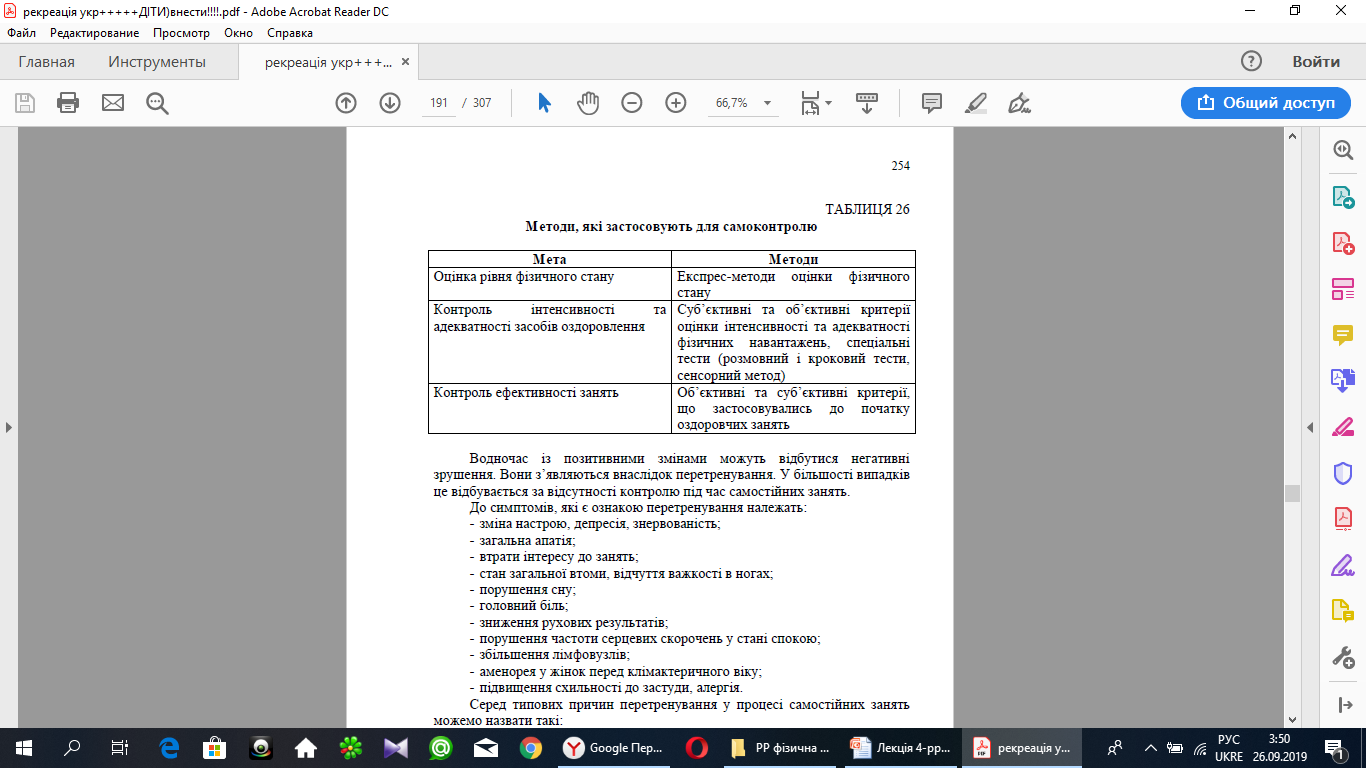 ДЯКУЮ 
ЗА 
УВАГУ!